Consejo Profesional de Ciencias Economicas de la Provincia de La Pampa

SANTA ROSA  Y GRAL PICO

ACTUALIZACIÒN LABORAL

SEPTIEMBRE 2015

Dr. GUSTAVO R. SEGU
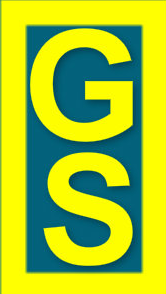 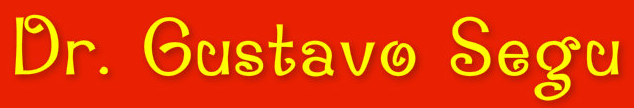 LIBRO DE SUELDOS DIGITAL

RC (AFIP - MTESS) 3669-941/2014

RG (AFIP) 3781
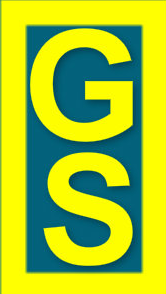 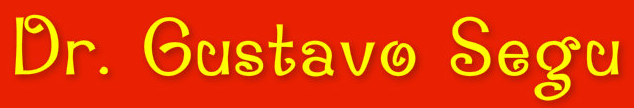 LIBRO DE SUELDOS DIGITAL

RC (AFIP - MTESS) 3669-941/2014
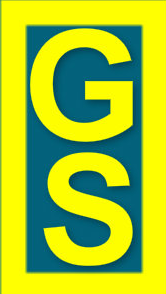 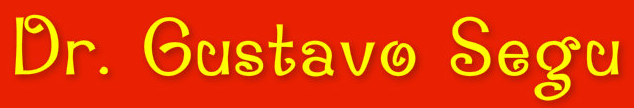 LIBRO DE SUELDOS DIGITAL
LIBRO DE SUELDOS DIGITAL  - LEY DE CONTRATO DE TRABAJO
LIBRO ESPECIAL. FORMALIDADES. PROHI BICIONES 

REGISTRACIÓN LABORAL. ART. 7º DE LA LEY 24.013

Se entiende que la relación o contrato de trabajo ha sido registrada cuando el empleador hubiese cumplido con las siguientes pautas: 
a) Registración en el libro especial del artículo 52 de LCT, o en la documentación laboral que haga sus veces, según lo previsto en los regímenes jurídicos particulares;
b) La inscripción del empleador y la afiliación del trabajador a los distintos subsistemas de la seguridad social. 
Las relaciones laborales que no cumplieren con los requisitos fijados en los incisos precedentes se considerarán no registradas. 

Código Civil y Comercial Ley 26.994. Libro I. Parte General. Título IV. Hechos y 
Actos Jurídicos. Capítulo 5. Sección 7ª Contabilidad y Estados Contables. Artículos 320 a 331
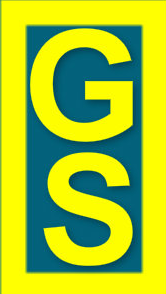 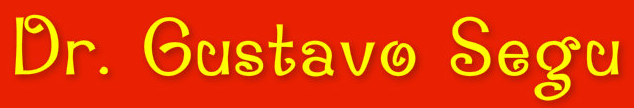 LIBRO DE SUELDOS DIGITAL
LIBRO DE SUELDOS DIGITAL  - LEY DE CONTRATO DE TRABAJO
LIBRO ESPECIAL. FORMALIDADES. PROHIBICIONES 

Art. 52 - Los empleadores deberán llevar un libro especial, registrado y rubricado, en las mismas condiciones que se exigen para los libros principales de comercio, en el que se consignará:

a) individualización íntegra y actualizada del empleador; 
b) nombre del trabajador; 
c) estado civil; 
d) fecha de ingreso y egreso; 
e) remuneraciones asignadas y percibidas; 
f) individualización de personas que generen derecho a la percepción de asignaciones familiares; 
g) demás datos que permitan una exacta evaluación de las obligaciones a su cargo; 
h) los que establezca la reglamentación.
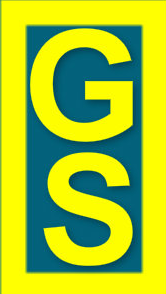 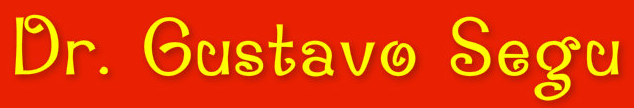 LIBRO DE SUELDOS DIGITAL
LIBRO DE SUELDOS DIGITAL  - LEY DE CONTRATO DE TRABAJO
LIBRO ESPECIAL. FORMALIDADES. PROHIBICIONES 
Art. 52 – (...)

Se prohíbe:

1. Alterar los registros correspondientes a cada persona empleada. 
2. Dejar blancos o espacios. 
3. Hacer interlineaciones, raspaduras o enmiendas, las que deberán ser salvadas en el cuadro o espacio respectivo, con firma del trabajador a que se refiere el asiento y control de la autoridad administrativa. 
4. Tachar anotaciones, suprimir fojas o alterar su foliatura o registro. Tratándose de registro de hojas móviles, su habilitación se hará por la autoridad administrativa, debiendo estar precedido cada conjunto de hojas, por una constancia extendida por dicha autoridad, de la que resulte su número y fecha de habilitación.
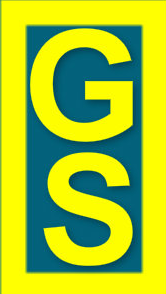 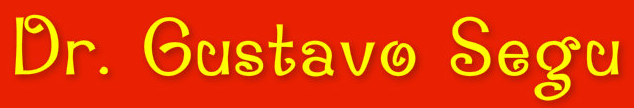 LIBRO DE SUELDOS DIGITAL
LIBRO DE SUELDOS DIGITAL  - LEY DE CONTRATO DE TRABAJO
LIBRO ESPECIAL. FORMALIDADES. PROHIBICIONES 

ART. 53. — OMISIÓN DE FORMALIDADES.

Los jueces merituarán en función de las particulares circunstancias de cada caso los libros que carezcan de algunas de las formalidades prescriptas en el artículo 52 o que tengan algunos de los defectos allí consignados.
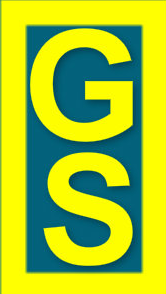 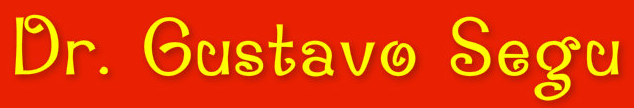 LIBRO DE SUELDOS DIGITAL
LIBRO DE SUELDOS DIGITAL  - LEY DE CONTRATO DE TRABAJO
LIBRO ESPECIAL. FORMALIDADES. PROHIBICIONES 

ART. 54. —APLICACIÓN A LOS REGISTROS, PLANILLAS U OTROS ELEMENTOS DE CONTRALOR.

La validez de los registros, planillas u otros elementos de contralor, exigidos por los estatutos profesionales o convenciones colectivas de trabajo, queda sujeta a la apreciación judicial según lo prescripto en el artículo anterior.
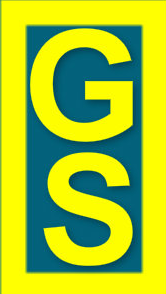 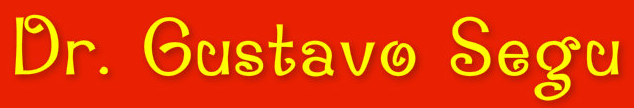 LIBRO DE SUELDOS DIGITAL
LIBRO DE SUELDOS DIGITAL  - LEY DE CONTRATO DE TRABAJO
LIBRO ESPECIAL. FORMALIDADES. PROHI BICIONES 
REGISTROS, PLANILLAS Y OTROS ELEMENTOS DE CONTROL.
SITUACIONES GENERALES, ESPECIALES Y CONVENCIONALES

“Planillas de horarios y descansos” y “registro de horas extraordinarias”. Ley 11.544 –Jornada Legal de Trabajo- Arts. 6 y ss. Decreto Reglamentario 16.115, arts. 20 y 21)



“Libro Especial de Viajantes” (registrado y rubricado). Establecido por la Ley 14.546 del Estatuto de Viajantes de Comercio e Industria. Arts. 10 y 11
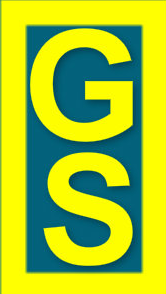 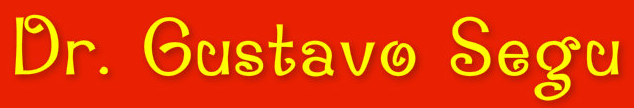 LIBRO DE SUELDOS DIGITAL
LIBRO DE SUELDOS DIGITAL  - LEY DE CONTRATO DE TRABAJO
LIBRO ESPECIAL. FORMALIDADES. PROHI BICIONES 
REGISTROS, PLANILLAS Y OTROS ELEMENTOS DE CONTROL.
SITUACIONES GENERALES, ESPECIALES Y CONVENCIONALES

“Libro autorizado y rubricado”. Ley 12.713 de Trabajo a Domicilio; “libreta gratuita del trabajador” otorgada en forma gratuita por la autoridad de aplicación y “Libro de Actas de inspecciones realizadas”. Arts. 6 y 7

Ley 12.867. Choferes particulares. Libreta de Trabajo. (régimen inaplicable)

Ley 24.467. Ley de PYMES. Art. 84 permite a las PYMES sustituir el libro especial de sueldos por el “Registro Único de Personal”, con similares requisitos

Leyes 26.727 y 25.191. Régimen Trabajadores Rurales y Registro Nacional de Trabajadores Rurales y Empleadores. Libreta de trabajo del trabajador rural (art. 1º). Régimen anterior Ley 22.248, libro especial art. 122
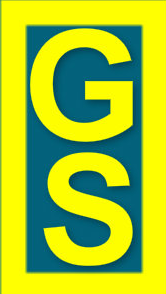 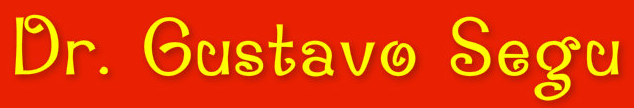 LIBRO DE SUELDOS DIGITAL
LIBRO DE SUELDOS DIGITAL  - LEY DE CONTRATO DE TRABAJO
LIBRO ESPECIAL. FORMALIDADES. PROHI BICIONES 
REGISTROS, PLANILLAS Y OTROS ELEMENTOS DE CONTROL.
SITUACIONES GENERALES, ESPECIALES Y CONVENCIONALES

Ley 22.250. Régimen de la industria de la construcción. Libreta de aportes (art. 13). Autoridad de aplicación IERIC

Ley 23.947. Estatuto del peluquero y CCT 347/2002. “Libro especial” registrado y rubricado en las mismas condiciones que los libros laborales (art. 6º y 7º). Detalle de facturación

CCT 40/89. Camioneros. Planillas de kilometraje
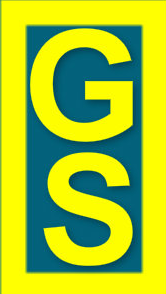 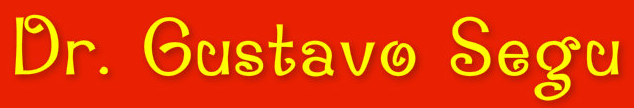 LIBRO DE SUELDOS DIGITAL
LIBRO DE SUELDOS DIGITAL  - LEY DE CONTRATO DE TRABAJO
LIBRO ESPECIAL. FORMALIDADES. PROHI BICIONES 

ART. 55. — OMISIÓN DE SU EXHIBICIÓN.

La falta de exhibición o requerimiento judicial o administrativo del libro, registro, planilla u otros elementos de contralor previstos por los artículos 52 y 54 será tenida como presunción a favor de las afirmaciones del trabajador o de sus causa-habientes, sobre las circunstancias que debían constar en tales asientos
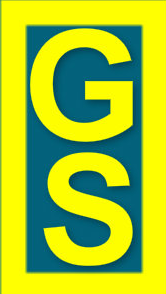 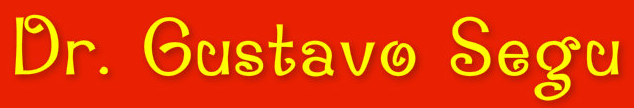 LIBRO DE SUELDOS DIGITAL
LIBRO DE SUELDOS DIGITAL  - RC (AFIP-MTESS) 3669-941/2014

SUJETOS COMPRENDIDOS
Art. 1 - Los empleadores que confeccionen el Libro Especial previsto en el 
artículo 52 de la ley 20744, texto ordenado en 1976 y sus modificaciones, 
mediante el registro de hojas móviles a que se refiere el punto 4 del 
citado artículo, deberán emitir dichas hojas vía “Internet” mediante la 
utilización del sistema informático que desarrollará la Administración 
Federal de Ingresos Públicos, entidad autárquica en el ámbito del Ministerio
de Economía y Finanzas Públicas, conforme a las formalidades y requisitos 
establecidos por la citada ley, y al cual se accederá mediante la 
utilización de la respectiva “Clave Fiscal”, obtenida de acuerdo con el 
procedimiento dispuesto por la resolución general 2239, sus modificatorias y 
complementarias.
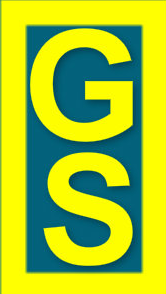 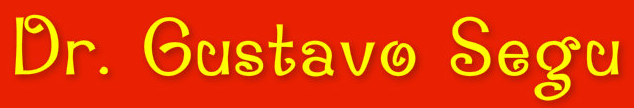 LIBRO DE SUELDOS DIGITAL
LIBRO DE SUELDOS DIGITAL  - RC (AFIP-MTESS) 3669-941/2014
INFORMACIÓN DEL SISTEMA

Art. 2 - El sistema informático a que se refiere el artículo anterior operará utilizando la información proveniente de:

a) las declaraciones juradas determinativas y nominativas de aportes y contribuciones con destino a los distintos subsistemas de la seguridad social, presentadas por los empleadores,
b) el sistema “Simplificación registral”, y
c) el “Sistema Registral”.

Asimismo, incorporará los datos que se le requieran al empleador en la oportunidad y según las modalidades que disponga la Administración Federal de Ingresos Públicos.
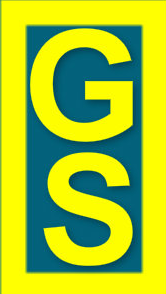 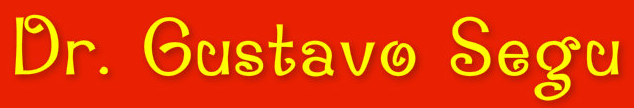 LIBRO DE SUELDOS DIGITAL
LIBRO DE SUELDOS DIGITAL  - RC (AFIP-MTESS) 3669-941/2014

ACCESIBILIDAD
Art. 3 - Dicho sistema estará disponible en los sitios “web” de la Administración Federal de Ingresos Públicos (http://www.afip.gob.ar) y del Ministerio de Trabajo, Empleo y Seguridad Social (http://www.trabajo.gob.ar).

OBLIGATORIEDAD Y OBLIGATORIEDAD
Art. 4 - La obligatoriedad de utilización del sistema se dispondrá en forma progresiva hasta alcanzar a la totalidad de los empleadores, una vez cumplidas todas las etapas de implementación que definirá la Administración Federal de Ingresos Públicos.
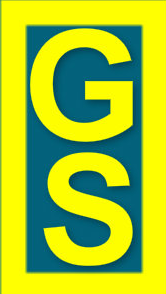 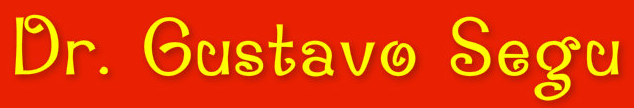 LIBRO DE SUELDOS DIGITAL
LIBRO DE SUELDOS DIGITAL  - RC (AFIP-MTESS) 3669-941/2014

INCORPORACION DE LAS JURISDICCIONES PROVINCIALES

Art. 5 - La Administración Federal de Ingresos Públicos celebrará con las autoridades administrativas locales en materia del trabajo, los convenios tendientes a instrumentar la rúbrica y facilitar la percepción de los aranceles por la actividad de habilitación de las hojas móviles del Libro Especial previsto en el artículo 52 de la ley 20744, texto ordenado en 1976 y sus modificaciones.

Las autoridades locales que celebren los convenios tendrán acceso a la totalidad de la información para la conformación de sus propias bases de datos y a una consulta “en línea” con la citada Administración Federal.
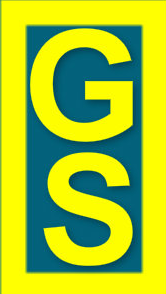 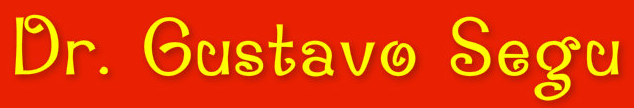 LIBRO DE SUELDOS DIGITAL
LIBRO DE SUELDOS DIGITAL  - RC (AFIP-MTESS) 3669-941/2014

CERTIFICADO ART. 80 LCT

Art. 6 - Los empleadores deberán generar y emitir el certificado de trabajo establecido por el artículo 80 de la ley 20744, texto ordenado en 1976 y sus modificaciones, exclusivamente mediante el sistema informático aprobado por la resolución general 2316.
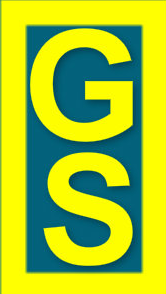 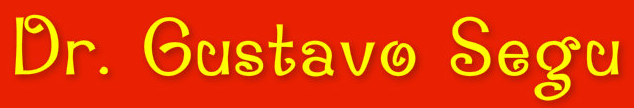 LIBRO DE SUELDOS DIGITAL
LIBRO DE SUELDOS DIGITAL  - RC (AFIP-MTESS) 3669-941/2014

VIGENCIA Y APLICACIÓN
BO: 30/6/2015
Vigencia: 30/6/2015

Aplicación:
a) Emisión de hojas móviles -art. 52, L. 20744, t.o. en 1976 y sus modif.-: conforme se disponga oportunamente, de acuerdo con lo previsto en el artículo 4.

b) Emisión del certificado de trabajo -art. 80, L. 20744, t.o. en 1976 y sus modif.-: a partir del primer día del segundo mes posterior a la fecha de vigencia.
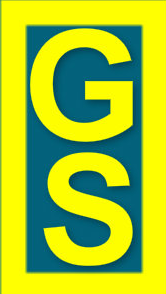 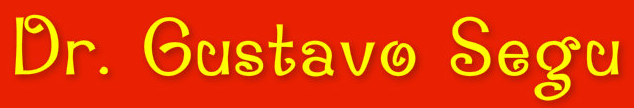 LIBRO DE SUELDOS DIGITAL


RG (AFIP) 3781
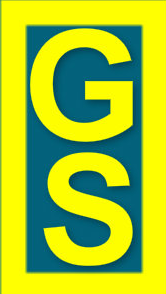 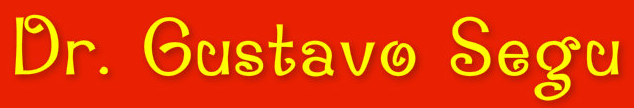 LIBRO DE SUELDOS DIGITAL
LIBRO DE SUELDOS DIGITAL  - RG (AFIP) 3781
EMISIÓN DE HOJAS MÓVILES
APROBACIÓN DEL SISTEMA INFORMATICO 

Art. 1 - A los fines establecidos por la resolución conjunta 3669 (AFIP) y 941 (MTESS), los empleadores que confeccionen el Libro Especial dispuesto por el artículo 52 de la ley 20744, texto ordenado en 1976 y sus modificaciones, en adelante “Libro de Sueldos Digital”, mediante el registro en hojas móviles -conforme lo prevé el pto. 4 del citado art.- deberán emitir dichas hojas vía “Internet” utilizando el sistema informático denominado “Libro de Sueldos Digital” que se aprueba por la presente, al cual se accederá a través del sitio “web” institucional (http://www.afip.gob.ar) con la respectiva “Clave Fiscal”, obtenida conforme las disposiciones de la resolución general 3713.
El mencionado sistema estará disponible también en el sitio “web” del Ministerio de Trabajo, Empleo y Seguridad Social (http://www.trabajo.gob.ar).
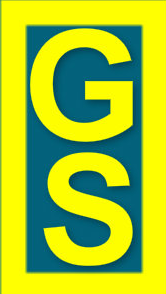 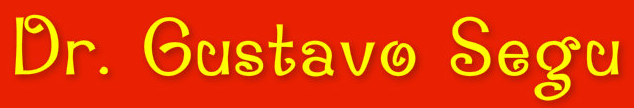 LIBRO DE SUELDOS DIGITAL
LIBRO DE SUELDOS DIGITAL  - RG (AFIP) 3781
INCLUSIÓN DE SUJETOS

Art. 2 - Esta Administración Federal notificará a los empleadores que deberán confeccionar las hojas móviles mediante el sistema mencionado en el artículo anterior, siendo exclusivamente estos los que deberán utilizar dicho sistema a partir de ese momento y como única alternativa viable a dichos efectos.
La notificación se efectuará a través de alguno de los procedimientos dispuestos por el artículo 100 de la ley 11683, texto ordenado en 1998 y sus modificaciones, cuando la misma se realice en forma individual o, mediante el dictado de una resolución general, cuando se incluyan en forma masiva empleadores de determinadas actividades, sectores y/o jurisdicciones provinciales.
El listado de empleadores obligados -en forma individual o comprendidos en un grupo o sector de empleadores- será publicado por esta Administración Federal y por el Ministerio de Trabajo, Empleo y Seguridad Social en sus respectivos sitios “web”.
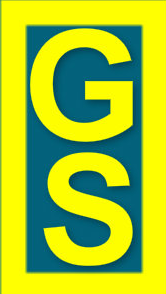 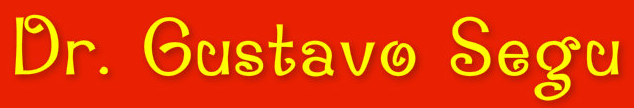 LIBRO DE SUELDOS DIGITAL
LIBRO DE SUELDOS DIGITAL  - RG (AFIP) 3781

INFORMACIÓN DEL SISTEMA

Art. 3 - Para confeccionar las hojas móviles el sistema utilizará la información proveniente de:

a) Las declaraciones juradas determinativas y nominativas de aportes y contribuciones con destino a los distintos subsistemas de la seguridad social, presentadas por los empleadores,

b) el sistema “Simplificación registral”, y

c) el “Sistema Registral”.
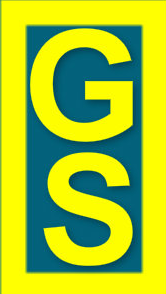 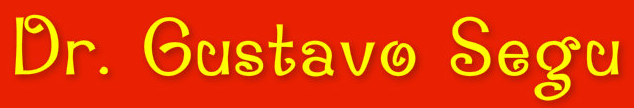 LIBRO DE SUELDOS DIGITAL
LIBRO DE SUELDOS DIGITAL  - RG (AFIP) 3781
PROCEDIMIENTO
DECLARACIÓN DE JURISDICCIÓN – SELECCIÓN DE PROVINCIA

Art. 4 - Los sujetos obligados a utilizar el sistema deberán cumplir con el siguiente procedimiento:

a) Declarar en el “Sistema Registral” la jurisdicción de rúbrica del “Libro de Sueldos Digital”, debiéndose seleccionar la provincia que corresponda a la autoridad administrativa local en materia de trabajo.
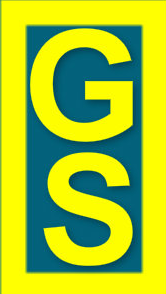 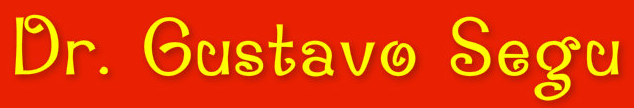 LIBRO DE SUELDOS DIGITAL
LIBRO DE SUELDOS DIGITAL  - RG (AFIP) 3781
PROCEDIMIENTO
INGRESO AL SERVICIO Y PARAMETRIZACIÓN

b) Ingresar al servicio “Libro de Sueldos Digital” y configurar los parámetros a partir del menú inicial que posee el sistema, registrando todos los conceptos que se utilicen para la liquidación de los sueldos y jornales, asociando cada uno de ellos con los de la grilla universal predefinida por esta Administración Federal e indicando a qué subsistema de la seguridad social se vincula cada uno. 

Esta acción se realizará al utilizar por primera vez el sistema o cuando exista una modificación en los registros por la creación o baja de conceptos en la liquidación de sueldos y jornales.
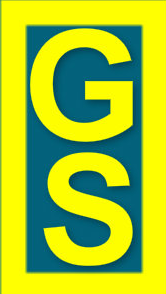 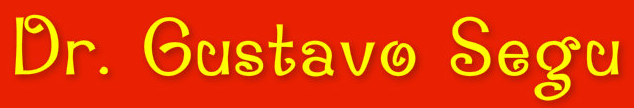 LIBRO DE SUELDOS DIGITAL
LIBRO DE SUELDOS DIGITAL  - RG (AFIP) 3781
PROCEDIMIENTO
INGRESO AL SERVICIO Y PARAMETRIZACIÓN

b) ...

La configuración de parámetros aludida en el párrafo anterior, se podrá realizar en forma manual completando los campos requeridos por el sistema o por importación masiva de datos mediante el envío de un archivo cuyo diseño de registros obra en el micrositio http://www.afip.gob.ar/LibrodeSueldosDigital/ dentro del sitio “web” institucional.
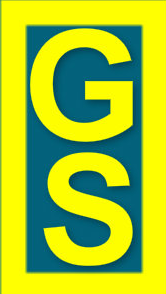 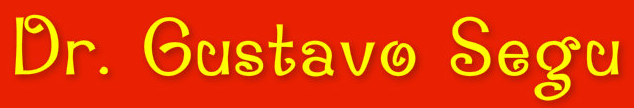 LIBRO DE SUELDOS DIGITAL
LIBRO DE SUELDOS DIGITAL  - RG (AFIP) 3781
PROCEDIMIENTO
CARGA DE DATOS 
Art. 4 - 
c) Cargar en el sistema los datos para la conformación del “Libro de Sueldos Digital” mediante alguna de las siguientes modalidades:

1. Ingreso manual: Completando los campos requeridos por el sistema.

2. Importación de archivos estandarizados vía “web”, con clave fiscal, una vez finalizado el proceso de cada liquidación de sueldos y jornales, en cuyo caso se utilizará el diseño de registros que obra en el micrositio http://www.afip.gob.ar/LibrodeSueldosDigital/ dentro del sitio “web” institucional.
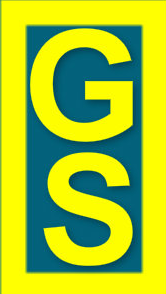 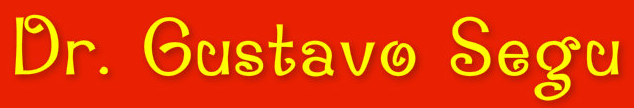 LIBRO DE SUELDOS DIGITAL
LIBRO DE SUELDOS DIGITAL  - RG (AFIP) 3781
PROCEDIMIENTO
TRANSIMISIÓN ELECTRONICA. Y BORRADOR PARA CONFORMIDAD DEL EMPLEADOR
Art. 4 - 
c) ...

Una vez cumplido lo indicado en los incisos precedentes, la información deberá ser transmitida electrónicamente. 

De resultar aceptada dicha transmisión, el sistema emitirá un archivo estandarizado conteniendo las hojas del libro en borrador, el que será enviado al empleador para su revisión y posterior conformidad.
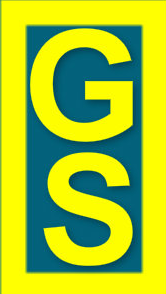 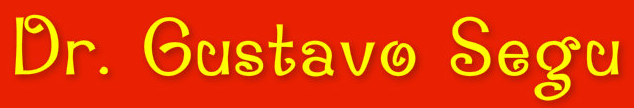 LIBRO DE SUELDOS DIGITAL
LIBRO DE SUELDOS DIGITAL  - RG (AFIP) 3781
PROCEDIMIENTO
CONFORMIDAD DEL EMPLEADOR

Art. 4 - 
La conformidad por parte del empleador del contenido del libro a emitir por el sistema, se prestará mediante la transferencia electrónica del formulario de declaración jurada F. 8351 “Digesto Resumen Libro de Sueldos Digital” -disponible en formato “pdf”-, el cual deberá contar con firma digital de acuerdo con el procedimiento previsto en la resolución general 3380 y las especificaciones que se consignan en el Anexo I.
Esta Administración Federal podrá establecer, para determinados empleadores, que el requisito de firma digital no sea exigible, a cuyo fin efectuará la publicación pertinente en el micrositio referido en el punto 2 del inciso c) precedente.
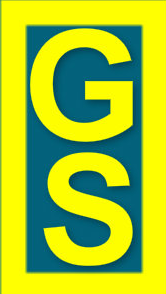 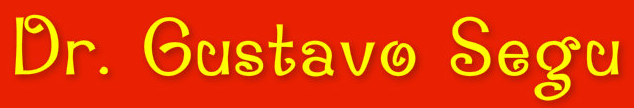 LIBRO DE SUELDOS DIGITAL
LIBRO DE SUELDOS DIGITAL  - RG (AFIP) 3781
PROCEDIMIENTO
RECTIFICACIONES

Art. 4 - 
Las rectificaciones que pudieren corresponder se realizarán mediante el sistema establecido por el artículo 1, no obstante, las correspondientes declaraciones juradas -formulario F. 931- rectificativas deberán confeccionarse conforme se indica a continuación:

1. Por los períodos a partir de su incorporación a la obligación de emisión de las hojas móviles mediante la utilización del sistema que se aprueba por la presente: a través del sistema “Declaración en línea”.

2. Por los períodos anteriores a dicha incorporación: mediante la modalidad de confección de las declaraciones juradas -“Sistema de Cálculo de Obligaciones de la Seguridad Social - SICOSS” o “Declaración en línea”, según corresponda- que el empleador utilizó para la confección de la declaración jurada original.
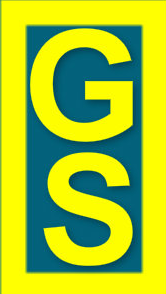 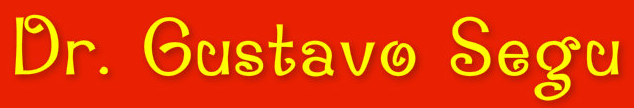 LIBRO DE SUELDOS DIGITAL
LIBRO DE SUELDOS DIGITAL  - RG (AFIP) 3781
PROCEDIMIENTO
IMPRESION DE LAS HOJAS MOVILES

Art. 4 - 

d) Imprimir las hojas del “Libro de Sueldos Digital” correspondientes, ajustándose a los requerimientos de la autoridad jurisdiccional en materia del trabajo, las cuales se encontrarán contenidas en un archivo que será puesto a disposición del empleador a través del servicio “e-ventanilla”.
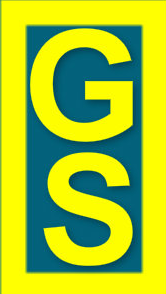 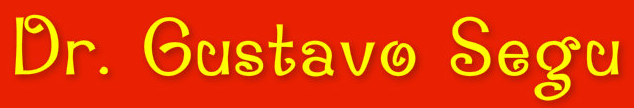 LIBRO DE SUELDOS DIGITAL
LIBRO DE SUELDOS DIGITAL  - RG (AFIP) 3781
VERACIDAD DE LOS DATOS IMPRESOS
CONSULTA EN LINEA


Art. 5 - La veracidad de los datos impresos del “Libro de Sueldos Digital” podrá ser verificada por las autoridades de aplicación o por los trabajadores, accediendo a una consulta “en línea” con este Organismo mediante la utilización de clave fiscal, a través de los servicios “web” habilitados a tal fin.
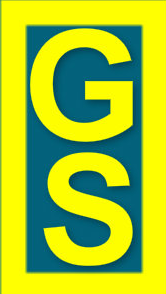 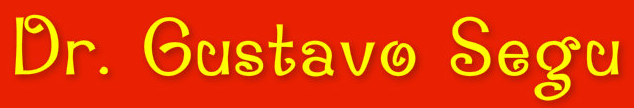 LIBRO DE SUELDOS DIGITAL
LIBRO DE SUELDOS DIGITAL  - RG (AFIP) 3781
HABILITACIÓN DE HOJAS MÓVILES POR AUTORIDADES LOCALES
PERCEPCIÓN DE ARANCELES

Art. 6 - Las autoridades administrativas locales en materia del trabajo podrán celebrar convenios con este Organismo, en los términos generales del modelo que consta en el Anexo II y sin perjuicio de la intervención de las áreas competentes, para instrumentar la rúbrica y facilitar la percepción de los aranceles por la actividad de habilitación de las hojas móviles del “Libro de Sueldos Digital”.

Celebrado el convenio, el ingreso de dichos aranceles será efectuado por los empleadores mediante la utilización del volante electrónico de pago (VEP), conforme lo dispuesto por la resolución general 1778 y sus modificatorias.

El listado de jurisdicciones que hayan celebrado el referido convenio será publicado por esta Administración Federal y por el Ministerio de Trabajo, Empleo y Seguridad Social en sus respectivos sitios “web”.
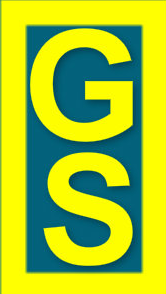 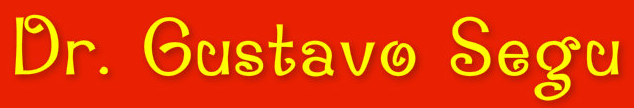 LIBRO DE SUELDOS DIGITAL
LIBRO DE SUELDOS DIGITAL  - RG (AFIP) 3781
HABILITACIÓN DE HOJAS MÓVILES POR AUTORIDADES LOCALES
ACCESO A LA INFORMACIÓN

Art. 7 - Las autoridades locales que celebren los convenios tendrán acceso a la información -circunscripta al ámbito de su jurisdicción- para la conformación de sus propias bases de datos y a una consulta “en línea” con esta Administración Federal.
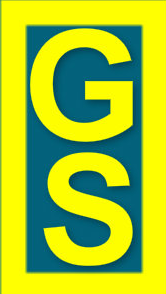 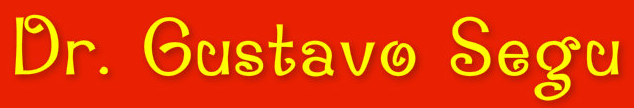 LIBRO DE SUELDOS DIGITAL
LIBRO DE SUELDOS DIGITAL  - RG (AFIP) 3781
CONFECCIÓN VÍA “INTERNET” DE LAS DDJJ DETERMINATIVAS DE APORTES Y CONTRIBUCIONES

Art. 8 - Los empleadores que resulten obligados a la utilización del sistema de emisión de hojas móviles, a partir de su incorporación al mismo, deberán confeccionar las respectivas declaraciones juradas formulario F. 931, mediante la utilización del sistema “Declaración en línea” aprobado por la resolución general 2192, sus modificatorias y complementarias.


Art. 9 - El sistema “Declaración en línea” verificará que el empleador haya dado la conformidad prevista en el artículo 4, lo que habilitará la confección de la respectiva declaración jurada.
Lo expuesto en el párrafo precedente en nada altera el vencimiento general para la presentación del formulario de declaración jurada F. 931 y el pago del saldo resultante del mismo.
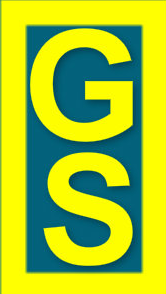 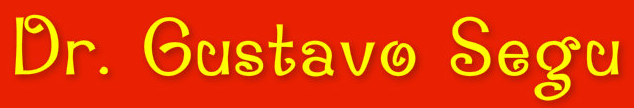 LIBRO DE SUELDOS DIGITAL
LIBRO DE SUELDOS DIGITAL  - RG (AFIP) 3781
CERTIFICADO DE TRABAJO DEL ART. 80 LCT

Art. 10 - El Certificado de Trabajo establecido por el artículo 80 de la ley 20744, texto ordenado en 1976 y sus modificaciones, se emitirá exclusivamente mediante el sistema informático aprobado por la resolución general 2316.  

Art. 11 - A dicho sistema se podrá acceder a través del sitio “web” de este Organismo (http://www.afip.gob.ar). Para ingresar al mismo se deberá utilizar la respectiva “Clave Fiscal” obtenida conforme a la resolución general 3713.
A tal fin se deberán observar las instrucciones previstas en la ayuda disponible en el citado sitio “web”.
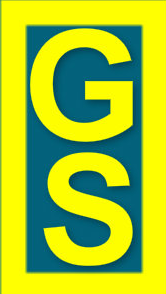 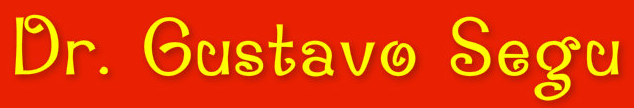 LIBRO DE SUELDOS DIGITAL
LIBRO DE SUELDOS DIGITAL  - RG (AFIP) 3781
CERTIFICADO DE TRABAJO ART. 80 LCT
FORMULARIO F. 984

Art. 12 - El Certificado de Trabajo se otorgará a través del sistema mediante el formulario F. 984 “Certificado de Trabajo Artículo 80 - LCT”. El mismo se emitirá por duplicado y para su validez deberá contar con las firmas de la autoridad responsable -o del apoderado legal del empleador- y del trabajador, destinándose el original para este último y el duplicado para el empleador.
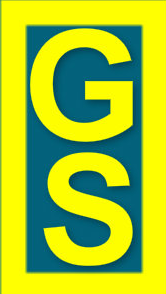 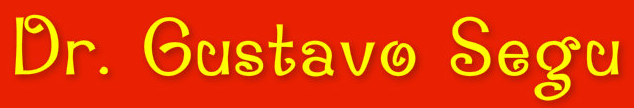 LIBRO DE SUELDOS DIGITAL
LIBRO DE SUELDOS DIGITAL  - RG (AFIP) 3781
CERTIFICADO DE TRABAJO ART. 80 LCT
PERIODOS ANTERIORES A JUNIO 1994


Art. 13 - En caso que la certificación comprenda períodos hasta el mes de junio de 1994, inclusive, por tales períodos el certificado emitido por el sistema se complementará con otra constancia de iguales características y datos, confeccionada por el empleador de acuerdo con los registros que obren en el libro de sueldos y jornales que este último hubiere utilizado en los períodos involucrados.
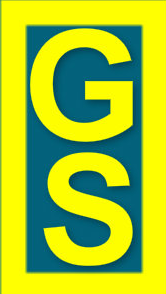 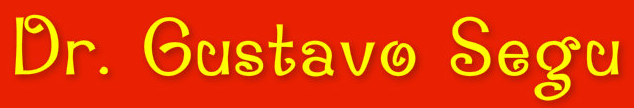 LIBRO DE SUELDOS DIGITAL
LIBRO DE SUELDOS DIGITAL  - RG (AFIP) 3781

PUESTA A DISPOSICION DEL MTESS
Art. 14 - La totalidad de la información transmitida por los contribuyentes obligados a operar en el sistema de hojas móviles se pondrá a disposición del Ministerio de Trabajo, Empleo y Seguridad Social.

DECLARACIÓN JURADA INFORMATIVA
Art. 15 - Los empleadores obligados a la utilización del sistema quedan exceptuados de cumplir con el régimen de información dispuesto por la resolución general 3279, relativo a los conceptos no remunerativos incluidos en la retribución de trabajadores en relación de dependencia.
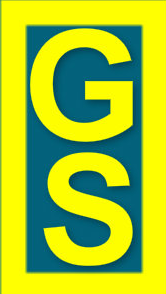 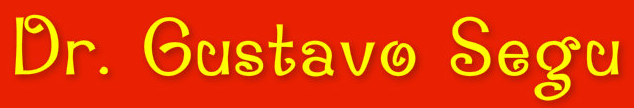 LIBRO DE SUELDOS DIGITAL
LIBRO DE SUELDOS DIGITAL  - RG (AFIP) 3781


SANCIONES
Art. 16 - Ante el incumplimiento a las obligaciones que se disponen por la presente, esta Administración Federal aplicará las sanciones previstas en la ley 11683, texto ordenado en 1998 y sus modificaciones y la resolución general 1566 texto sustituido en 2010 y sus modificatorias, sin perjuicio de las demás sanciones que pudieren corresponder.
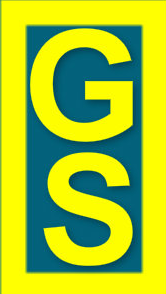 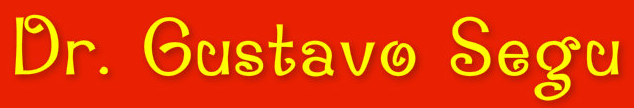 LIBRO DE SUELDOS DIGITAL
LIBRO DE SUELDOS DIGITAL  - RG (AFIP) 3781

BO: 30/6/2015
Vigencia: 30/6/2015
Aplicación: 
a) Emisión de hojas móviles -art. 52 de la L. 20744, t.o. en 1976 y sus modificaciones-: a partir de la fecha que se indique en la notificación que este Organismo efectuará en forma particular a cada empleador o, desde el momento que lo disponga una resolución general cuando se incluyan en forma masiva empleadores de determinadas actividades, sectores y/o jurisdicciones provinciales.

b) Emisión del certificado de trabajo -art. 80 de la L. 20744, t.o. en 1976 y sus modificaciones-: a partir de la fecha prevista en el inciso b) del artículo 7 de la resolución general 3669.
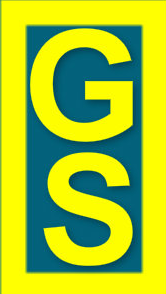 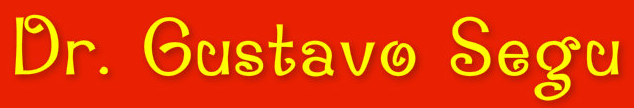 JORNADA DE TRABAJO 

DESCANSOS

HORAS EXTRAS
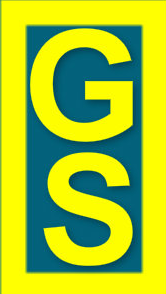 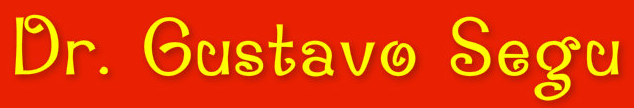 JORNADA DE TRABAJO

LEY de JORNADA de TRABAJO

LEY DE CONTRATO DE TRABAJO
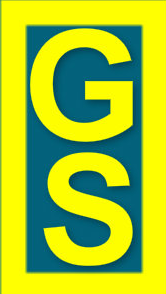 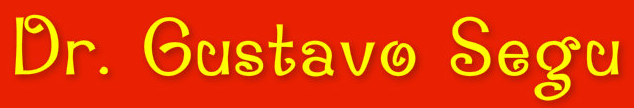 TEMAS DE JORNADA DE TRABAJO
PRINCIPALES NORMAS QUE RIGEN LA JORNADA DE TRABAJO
Y EL DESCANSO DIARIO Y SEMANAL

- Ley  de Contrato de Trabajo: Arts. 196 a 207 (entre otros)

- Ley de Jornada de Trabajo: L. 11544 (1929)

- Reglamentación L. 11544: D. 16115/1933

- Serenos: R. (DNT) 25/1/1937; R (DNT) 23/12/1937 y R (STyP) 26/11/1945

- Régimen de descanso semanal: LCT, arts. 204, 205, 206 y 207 - L. 18204

- Horas extras: D. 484/2000
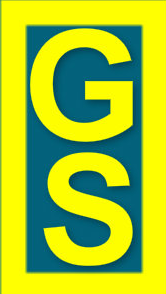 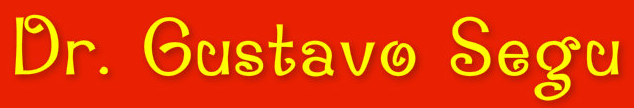 TEMAS DE JORNADA DE TRABAJO
EXTENSIÓN DE LA JORNADA DE TRABAJO
MARCO REGULATORIO



Art.  196 LCT: “La jornada de trabajo es uniforme para toda la Nación y se regirá por la ley 11544, con exclusión de toda disposición provincial en contrario, salvo en los aspectos que en el presente Título se modifiquen o aclaren”
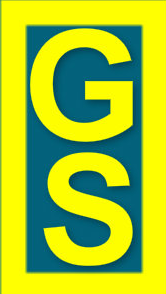 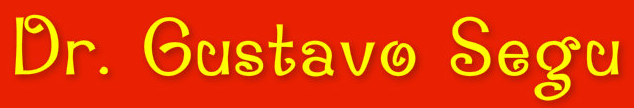 TEMAS DE JORNADA DE TRABAJO
EXTENSIÓN DE LA JORNADA DE TRABAJO
CONCEPTO DE JORNADA DE TRABAJO

Art. 197 LCT: “Se entiende por jornada de trabajo todo el tiempo durante el cual el trabajador esté a disposición del empleador en tanto no pueda disponer de su actividad en beneficio propio.
Integran la jornada de trabajo los períodos de inactividad a que obligue la prestación contratada, con exclusión de los que se produzcan por decisión unilateral del trabajador.

Concepto: Realización de tareas, puesta de la fuerza de trabajo al servicio del empleador.
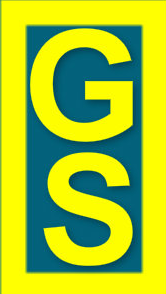 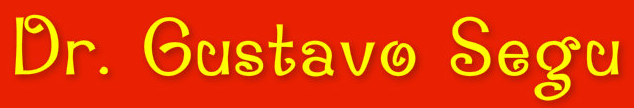 TEMAS DE JORNADA DE TRABAJO
EXTENSIÓN DE LA JORNADA DE TRABAJO
EXTENSIÓN MÁXIMA DE LA JORNADA MÁXIMA LEGAL

Ley 11544 – Ley de Jornada de Trabajo

Art. 1 : “La duración del trabajo no podrá exceder de 8 horas diarias o cuarenta y ocho semanales …”

Exclusiones:

Art. 1: “ … No estan comprendidos en las disposiciones de esta ley, los trabajos agrícolas, ganaderos y los del servicio doméstico y los establecimientos en que trabajen solamente mienbros de la familia del jefe, dueño, empresario, gerente, director o habilitado principal”.
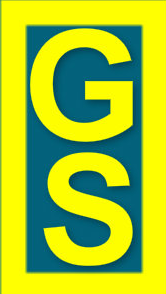 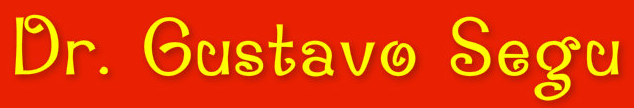 TEMAS DE JORNADA DE TRABAJO
EXTENSIÓN DE LA JORNADA DE TRABAJO
EXTENSIÓN MÁXIMA DE LA JORNADA MÁXIMA LEGAL


D. 16115/1933 – Reglamentario de la Ley 11544 
Art. 1 :  Establece la “ … Limitación del trabajo a razón de 8 horas por día laborable de la semana, a condición de que las tareas del sábado terminen a las 13 horas, salvo los casos exceptuados por los decretos reglamentarios …”.
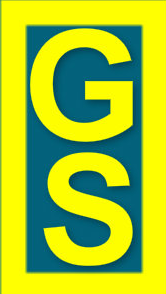 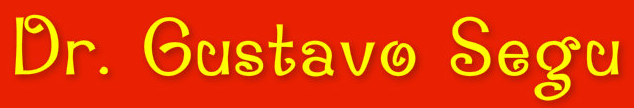 TEMAS DE JORNADA DE TRABAJO
EXTENSIÓN DE LA JORNADA - LIMITE MAXIMO
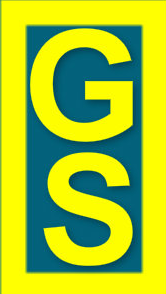 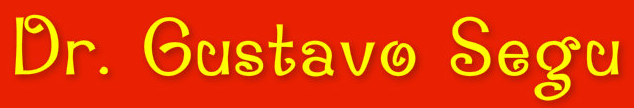 TEMAS DE JORNADA DE TRABAJO
EXTENSIÓN DE LA JORNADA DE TRABAJO
EXTENSIÓN MÁXIMA DE LA JORNADA MÁXIMA LEGAL

Excepciones al Límite máximo

Art. 199 – LCT: “El límite de duración del trabajo admitirá las excepciones que las leyes consagren en razón de la índole de la actividad, del carácter del empleo del trabajador y de las circunstancias permanentes o temporarias que hagan admisibles las mismas, en las condiciones que fije la reglamentación”
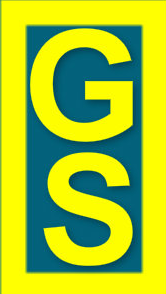 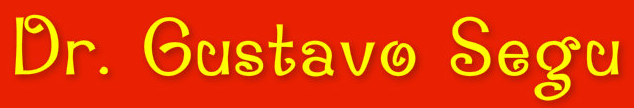 TEMAS DE JORNADA DE TRABAJO
EXTENSIÓN DE LA JORNADA DE TRABAJO
EXTENSIÓN MÁXIMA DE LA JORNADA MÁXIMA LEGAL
Excepciones al Límite máximo – Ley de Jornada de Trabajo 11544
Art. 3: “… Solo se admitirán las siguientes excepciones:

a) Directores y gerentes (antes empleos de dirección y vigilancia)

b) Trabajos por equipos

c) En caso de accidente ocurrido o inminente, o en caso de trabajo de urgencia a 
    efectuarse en las máquinas, herramientas, o instalaciones, o en caso de fuerza 
    mayor, pero tan sólo en la medida necesaria para evitar que un inconveniente 
    serio ocurra en la marcha regular del establecimiento y únicamente cuando el 
    trabajo no pueda ser efectuado durante la jornada normal, debiendo comunicarse 
    el hecho de inmediato a las autoridades encargadas de velar por el cumplimiento 
    de la presente ley”
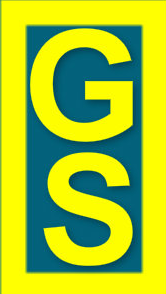 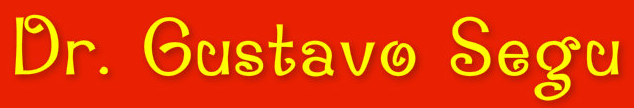 TEMAS DE JORNADA DE TRABAJO
EXTENSIÓN DE LA JORNADA DE TRABAJO
EXTENSIÓN MÁXIMA DE LA JORNADA MÁXIMA LEGAL
EMPLEOS DE DIRECCIÓN Y VIGILANCIA

D. 16115/1933 reglamentario de la Ley de Jornada de Trabajo 11544
Art. 10: “Se entenderán comprendidos dentro de la denominación de empleados de 
dirección y vigilancia:
a) El jefe, gerente, director o habilitado principal

b) Los altos empleados administrativos o técnicos que sustituyan a las personas 
indicadas en la dirección o mando del lugar; subgerentes; profesionales liberales 
dedicados exclusivamente al ejercicio de las funciones de su competencia o que 
acumulen a su cometido, algún cargo de dirección o vigilancia; personal de 
secretaría que se halle afecto a la dirección o gerencia y que no sea meramente 
subalterno; jefes de sección, de departamentos, etc.
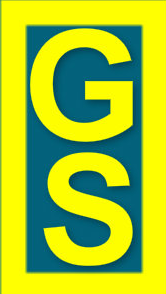 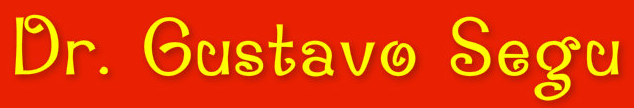 TEMAS DE JORNADA DE TRABAJO
EXTENSIÓN DE LA JORNADA DE TRABAJO
EXTENSIÓN MÁXIMA DE LA JORNADA MÁXIMA LEGAL
PERSONAL DE VIGILANCIA - SERENOS

R (DNT) 25/1/1937 – Jornada de Trabajo

En consideración a la naturaleza intermitente del trabajo del personal de serenos 
nocturnos, se podrán asignar jornadas de trabajo que abarquen todo el tiempo 
comprendido entre las horas de cierre y apertura efectivas, hasta un máximo 
de 12 horas por noche de servicio.

PROHIBICIÓN: No podrá hacerse uso de esta excepción cuando se encomienden 
al citado personal otros servicios que los de vigilancia y custodia.
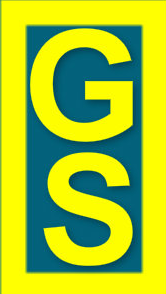 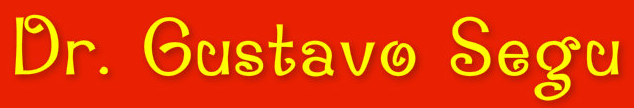 TEMAS DE JORNADA DE TRABAJO
EXTENSIÓN DE LA JORNADA DE TRABAJO
EXTENSIÓN MÁXIMA DE LA JORNADA MÁXIMA LEGAL
PERSONAL DE VIGILANCIA - SERENOS

R (DNT) 23/121937
Descanso semanal

El descanso hebdomadario que corresponde otorgar al personal de empleados 
u obreros que realicen servicios nocturnos deberá ser de 35 horas 
Consecutivas como mínimo, que podrán comenzar a contarse 
inmediatamente después de finalizada una jornada de trabajo.
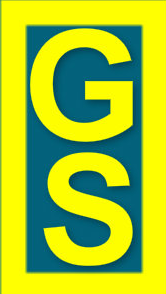 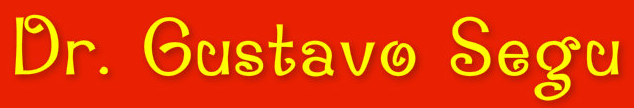 TEMAS DE JORNADA DE TRABAJO
EXTENSIÓN DE LA JORNADA DE TRABAJO
EXTENSIÓN MÁXIMA DE LA JORNADA MÁXIMA LEGAL
Personal de Vigilancia – Serenos: 

R (STyP) 146/1945: ACLARACIONES RESPECTO A SU ENCUADRE

La extensión de la jornada de trabajo a los serenos, será admitida únicamente 
cuando éstos realicen sus tareas en las condiciones previstas por las citadas 
disposiciones, y en cuanto a su ejecución no requiera sino la acción de mera 
presencia o estadía en el lugar confiado a su custodia.

Cuando lleven aparejada la obligación de ejecutar una actividad cualquiera en 
forma regular o periódica, o cuando de algún modo se ejercite contralor sobre 
las mismas, no regirán las disposiciones citadas, limitándose la duración de la 
jornada a 8 horas diarias o 48 horas semanales.
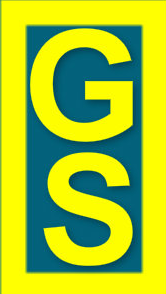 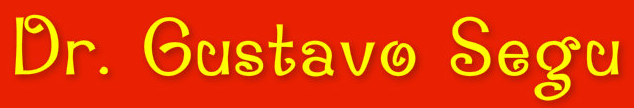 TEMAS DE JORNADA DE TRABAJO
EXTENSIÓN DE LA JORNADA DE TRABAJO
REDUCCIÓN DE LA JORNADA MÁXIMA LEGAL


Art. 198 LCT: “La reducción de la jornada máxima legal solamente procederá cuando lo establezcan las disposiciones nacionales reglamentarias  de la materia, estipulación particular de los contratos individuales o convenios colectivos de trabajo. Estos últimos podrán establecer métodos de cálculo de la jornada máxima en base a promedio, de acuerdo con las características de la actividad”

IMPORTANTE:  No es lo mismo la REDUCCION DE LA JORNADA MAXIMA LEGAL, que la REDUCCION DE LA JORNADA DE TRABAJO
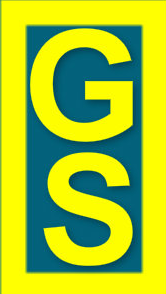 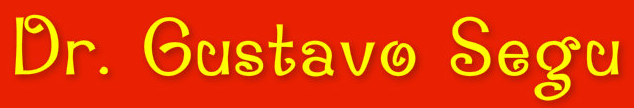 TEMAS DE JORNADA DE TRABAJO
EXTENSIÓN DE LA JORNADA DE TRABAJO
REDUCCIÓN DE LA JORNADA MÁXIMA LEGAL

CCT 108/1975 – SANIDAD – INSTITUTOS SIN INTERNACIÓN

Art. 19 - Jornada de trabajo: Los establecimientos respetarán las jornadas normales y habituales de trabajo. A los efectos de la remuneración se considera que ésta debe ser la fijada en este convenio, cuando la jornada habitual no es inferior en más de un 25% a lo normal de la categoría.
Cuando la jornada sea menos del 75% de la normal el pago se reducirá proporcionalmente, tomando en cuenta la jornada mínima que hace acreedor al pago completo.

Se considera jornada normal la fijada por ley, con las siguientes excepciones:
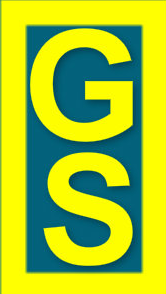 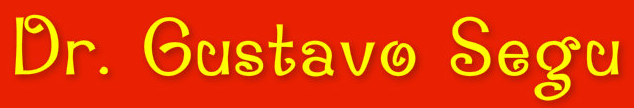 TEMAS DE JORNADA DE TRABAJO
EXTENSIÓN DE LA JORNADA DE TRABAJO
REDUCCIÓN DE LA JORNADA MÁXIMA LEGAL
CCT 108/1975 – SANIDAD – INSTITUTOS SIN INTERNACIÓN
Se considera jornada normal la fijada por ley, con las siguientes excepciones:
1.-El personal técnico radiólogo y ayudante de radiología de primera categoría que realice: a) toma de radiografías o de revelado dentro del área de influencia de los rayos; b) aplicación de radioterapia superficial y profunda de rayos X; c) aplicación y/o manipulación de elementos radioactivos, tales como radium, cobalto e isótopos radioactivos; tendrá una jornada de trabajo de cuatro horas diarias y veinticuatro semanales. Los ayudantes de laboratorio, los ayudantes de radiología de tercera categoría y demás personal que realice las tareas antes detalladas tendrá una jornada de seis horas diarias y treinta y seis semanales.

    A partir del 1/1/92 la parte patronal podrá contratar al personal consignado en el primer párrafo del presente artículo. Si le abonaren un adicional del 50% sobre el salario básico correspondiente a la primera categoría, su horario normal será de 6 horas diarias y 36 horas semanales. Igualmente el personal comprendido en el segundo párrafo de este inciso así como el personal de laboratorio a que refiere el inciso 3), segundo párrafo, de este mismo artículo, se desempeñará con un horario normal de 8 horas diarias y 48 horas semanales y se le abonará un adicional del 33% sobre el salario básico de su categoría. Con relación al personal existente al 31/12/91 continuará con el horario y salario anterior, salvo que, a propuesta de su principal, aceptare las nuevas condiciones aquí detalladas.
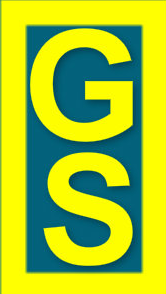 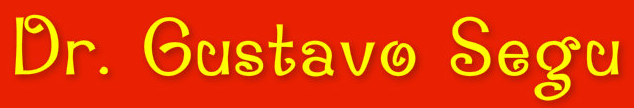 TEMAS DE JORNADA DE TRABAJO
EXTENSIÓN DE LA JORNADA DE TRABAJO
REDUCCIÓN DE LA JORNADA MÁXIMA LEGAL
CCT 108/1975 – SANIDAD – INSTITUTOS SIN INTERNACIÓN

Se considera jornada normal la fijada por ley, con las siguientes excepciones:

2. - Las obstétricas tendrán como jornada normal la de 24 horas semanales, que pueden ser distribuidas en forma desigual, pero fijando como máximo dos guardias semanales de 12 horas cada una y debiendo tener libre un domingo por medio.

3.- La jornada normal para el personal de laboratorio y telefonistas será de 6 (seis) horas diarias y 36 (treinta y seis) semanales. El personal de laboratorio que se incorpore a partir del 1/2/92 si se le abonare el 33% sobre su salario básico tendrá una jornada mensual de 8 horas diarias y 48 horas semanales.

La jornada normal para los telefonistas será de 6 horas diarias y 36 semanales. El personal de telefonistas que se incorpore a partir del 1/2/92 si el conmutador telefónico es del tipo automático, tendrá una jornada normal de 8 horas diarias y 48 horas semanales. Continuará siendo de 6 horas diarias y 36 horas semanales si utilizare sistema de clavijas.
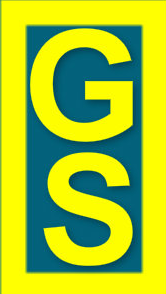 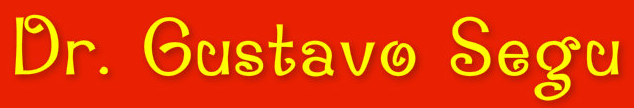 TEMAS DE JORNADA DE TRABAJO
EXTENSIÓN DE LA JORNADA DE TRABAJO
REDUCCIÓN DE LA JORNADA MÁXIMA LEGAL
REDUCCIÓN POR CONVENIO COLECTIVO

CCT 462/2006 - ENTIDADES CIVILES Y DEPORTIVAS

Art. 6 - La jornada ordinaria será de 8 horas diarias o 44 horas semanales. Las horas que excedan la jornada normal y habitual del trabajador se abonarán como extras con el recargo de las leyes vigentes. En lo demás se aplicará la ley 20744, la ley 11544, decretos reglamentarios y las normas legales que eventualmente se dicten en materia de jornada de trabajo durante la vigencia de este convenio colectivo. 
El empleador podrá organizar una distribución desigual de las horas que integran la jornada habitual del trabajador, entre los días laborables de la semana. Pero el exceso de tiempo que supere la jornada habitual, para compensar la jornada inferior, no podrá exceder de una hora, conforme lo previsto en normas vigentes.
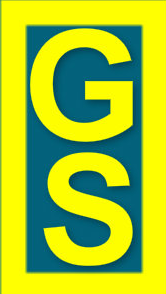 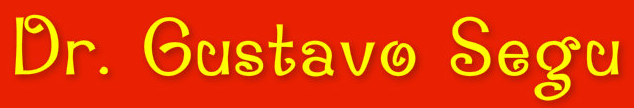 TEMAS DE JORNADA DE TRABAJO
EXTENSIÓN DE LA JORNADA DE TRABAJO
JORNADA REDUCIDA
LÍMITE MÍNIMO DE LA JORNADA

Ley 11544 – Ley de Jornada de Trabajo 


Art.1 : “ … La limitación establecida por esta ley es máxima y no impide una duración del trabajo menor de 8 horas diarias o 48 horas semanales para las explotaciones señaladas”

LIMITE MINIMO: 
- No hay límite mínimo establecido por la LJT y la LCT
- Los convenios pueden establecer uno
- Los convenios pueden establecer remuneraciones no proporcionales para los casos de contrato a tiempo parcial.
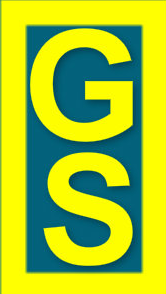 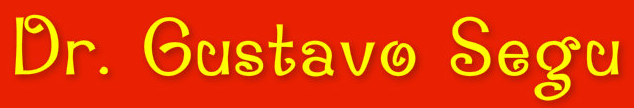 TEMAS DE JORNADA DE TRABAJO
EXTENSIÓN DE LA JORNADA DE TRABAJO
JORNADA REDUCIDA Y CONTRATO A TIEMPO PARCIAL 
LEY DE CONTRATO DE TRABAJO – ART. 92 TER

1. El contrato de trabajo a tiempo parcial es aquel en virtud del cual el trabajador se obliga a prestar servicios durante un determinado número de horas al día o a la semana, inferiores a las dos terceras (2/3) partes de la jornada habitual de la actividad. En este caso la remuneración no podrá ser inferior a la proporcional que le corresponda a un trabajador a tiempo completo, establecida por ley o convenio colectivo, de la misma categoría o puesto de trabajo. Si la jornada pactada supera esa proporción, el empleador deberá abonar la remuneración correspondiente a un trabajador de jornada completa.
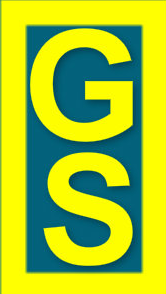 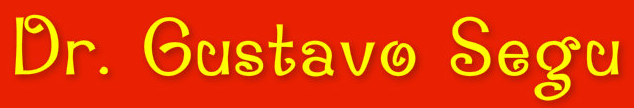 TEMAS DE JORNADA DE TRABAJO
EXTENSIÓN DE LA JORNADA DE TRABAJO
JORNADA REDUCIDA Y CONTRATO A TIEMPO PARCIAL 
LEY DE CONTRATO DE TRABAJO – ART. 92 TER

2. Los trabajadores contratados a tiempo parcial no podrán realizar horas suplementarias o extraordinarias, salvo el caso del artículo 89 de la presente ley. La violación del límite de jornada establecido para el contrato a tiempo parcial generará la obligación del empleador de abonar el salario correspondiente a la jornada completa para el mes en que se hubiere efectivizado la misma, ello sin perjuicio de otras consecuencias que se deriven de este incumplimiento.
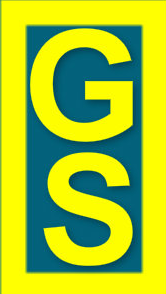 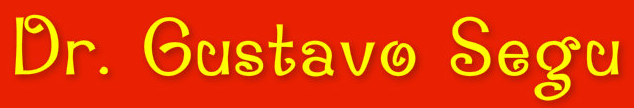 TEMAS DE JORNADA DE TRABAJO
EXTENSIÓN DE LA JORNADA DE TRABAJO
JORNADA REDUCIDA Y CONTRATO A TIEMPO PARCIAL 
LEY DE CONTRATO DE TRABAJO – ART. 92 TER

3. Las cotizaciones a la seguridad social y las demás que se recaudan con ésta, se efectuarán en proporción a la remuneración del trabajador y serán unificadas en caso de pluriempleo. En este último supuesto, el trabajador deberá elegir entre las obras sociales a las que aporte, aquella a la cual pertenecerá.
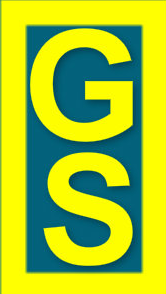 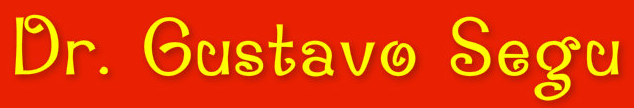 TEMAS DE JORNADA DE TRABAJO
EXTENSIÓN DE LA JORNADA DE TRABAJO
JORNADA REDUCIDA Y CONTRATO A TIEMPO PARCIAL 
LEY DE CONTRATO DE TRABAJO – ART. 92 TER

4. Las prestaciones de la seguridad social se determinarán reglamentariamente teniendo en cuenta el tiempo trabajado, los aportes y las contribuciones efectuadas. Los aportes y contribuciones para la obra social serán los que correspondan a un trabajador, de tiempo completo de la categoría en que se desempeña el trabajador.
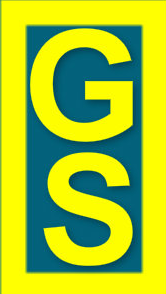 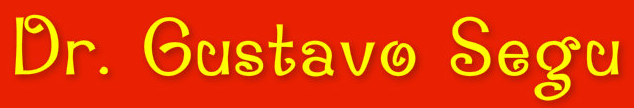 TEMAS DE JORNADA DE TRABAJO
EXTENSIÓN DE LA JORNADA DE TRABAJO
JORNADA REDUCIDA Y CONTRATO A TIEMPO PARCIAL 
LEY DE CONTRATO DE TRABAJO – ART. 92 TER

5. Los convenios colectivos de trabajo determinarán el porcentaje máximo de trabajadores a tiempo parcial que en cada establecimiento se desempeñarán bajo esta modalidad contractual. Asimismo, podrán establecer la prioridad de los mismos para ocupar las vacantes a tiempo completo que se produjeren en la empresa.
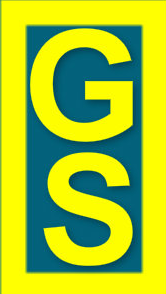 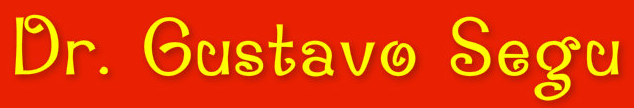 TEMAS DE JORNADA DE TRABAJO
EXTENSIÓN DE LA JORNADA DE TRABAJO
DISTRIBUCIÓN DESIGUAL DE LAS HORAS DE TRABAJO

Art. 197 – LCT: “ (…) La distribución de las horas de trabajo será facultad privativa del empleador y la diagramación de los horarios, sea por el sistema de turnos fijos o bajo el sistema rotativo del trabajo por equipos no estará sujeta a la previa autorización administrativa, pero aquél deberá hacerlos conocer mediante anuncios colocados en lugares visibles del establecimiento para conocimiento público de los trabajadores (…)”.
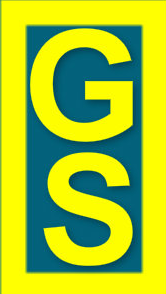 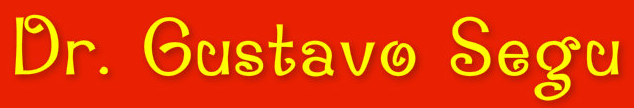 TEMAS DE JORNADA DE TRABAJO
EXTENSIÓN DE LA JORNADA DE TRABAJO
DISTRIBUCIÓN DESIGUAL DE LAS HORAS DE TRABAJO

Decreto 16115/1933 – reglamentario de la Ley 11544

Art. 1, inciso b): Establece la “… distribución desigual entre los días laborales de las 48 horas de trabajo semanales, cuando la duración del trabajo de uno o varios días sea inferior a 8 horas.
El exceso de tiempo previsto en el presente párrafo, no podrá ser superior en una hora diaria y las tareas del sábado deberán terminarse a las 13 horas, salvo los casos exceptuados por los decretos reglamentarios de la ley 11640.
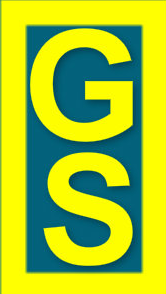 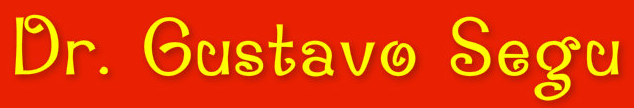 TEMAS DE JORNADA DE TRABAJO
EXTENSIÓN DE LA JORNADA DE TRABAJO
DISTRIBUCIÓN DESIGUAL DE LAS HORAS DE TRABAJO

Art. 197 – LCT: “ (…)  Entre el cese de una jornada y el comienzo de la otra deberá mediar una pausa no inferior a doce horas”.
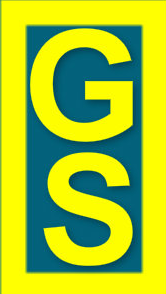 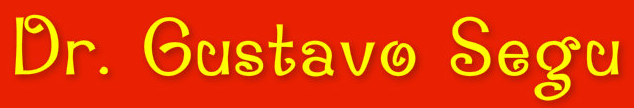 TEMAS DE JORNADA DE TRABAJO
EXTENSIÓN DE LA JORNADA DE TRABAJO
PAUSAS DURANTE LA JORNADA

Pausa para almorzar
¿La pausa para almorzar se considera tiempo de servicio?

Mujeres y menores
Art. 174 – LCT: “Las mujeres que trabajen en horas de la mañana y de la tarde dispondrán de un descanso de 2 horas al mediodía, salvo que por la extensión de la jornada a que estuviese sometida la trabajadora, las características de las tareas que realice, los perjuicios que la interrupción del trabajo pudiesee ocasionar a las propias beneficiarias o al interés general, se autorizare la adopción de horarios continuos, con supresión o reducción de dicho período de descanso”

Art. 191 – LCT:  Idem Menores
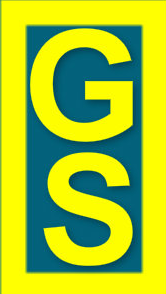 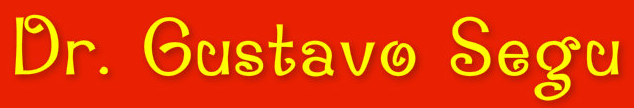 TEMAS DE JORNADA DE TRABAJO
EXTENSIÓN DE LA JORNADA DE TRABAJO
PAUSAS DURANTE LA JORNADA

Ley 11544 de Jornada de Trabajo – Decreto reglamentario 11/3/1930

Art. 1: “La regla de las 8 horas diarias o 48 horas semanales, establecida en el artículo 1° de la ley 11544, se refiere a la duración del trabajo efectivo.

Para el cómputo de la jornada legal se considerará trabajo efectivo todo el tiempo que un obrero o empleado deja de disponer libremente de su voluntad para estar a disposición de un patrón o superior jerárquico, no computándose en el trabajo efectivo, los descansos intercalados y las interrupciones apreciables en el trabajo”
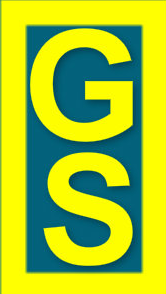 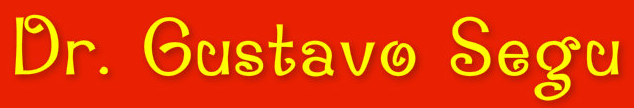 TEMAS DE JORNADA DE TRABAJO
EXTENSIÓN DE LA JORNADA DE TRABAJO
PAUSAS DURANTE LA JORNADA

Decreto reglamentario 16115/1933

Art. 1: “ (…) Se considerará trabajo real o efectivo el tiempo durante el cual los empleados u obreros de las empresas deban estar presentes en sus puestos respectivos para ejecutar las órdenes de sus superiores o encargados inmediatos. 

No se computará en el trabajo el tiempo del traslado del domicilio de los empleados u obreros hasta el lugar en que esas órdenes fueran impartidas, ni los descansos normales intercalados y las interrupciones apreciables en el trabajo, durante las cuales no se les exija ninguna prestación y puedan disponer de su tiempo.”
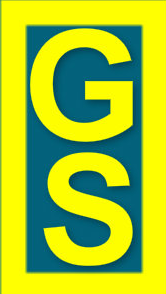 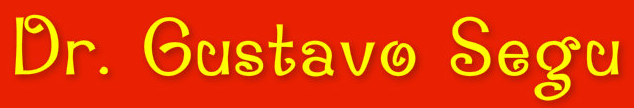 TEMAS DE JORNADA DE TRABAJO
EXTENSIÓN DE LA JORNADA DE TRABAJO
PAUSAS DURANTE LA JORNADA


a) Tiempo destinado a la preparación para el inicio de la jornada

b) Descansos higiénicos

c) Descansos obligados por el CCT
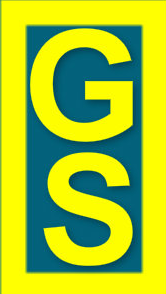 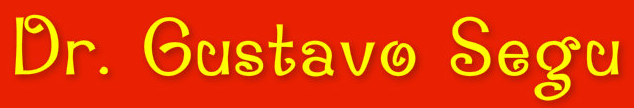 TEMAS DE JORNADA DE TRABAJO
EXTENSIÓN DE LA JORNADA DE TRABAJO
COMUNICACIÓN DE HORARIOS GENERALES DEL ESTABLECIMIENTO

Ley 11544, Art. 6 – Ley de Jornada de Trabajo

Para facilitar el cumplimiento de la Ley de Jornada de Trabajo el empleador deberá:
a) Colocar avisos en lugares visibles del establecimiento, indicando las horas 
 en que comienza y termina el trabajo, o si el trabajo se efectúa por equipos. 

b) Hacer conocer de la misma manera los descansos acordados durante la jornada
 de trabajo y que no se computan con ella.

c) Inscribir en un registro todas las horas suplementarias de trabajo hechas 
    efectivas.
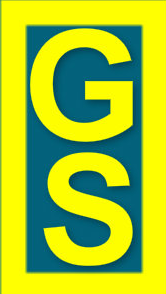 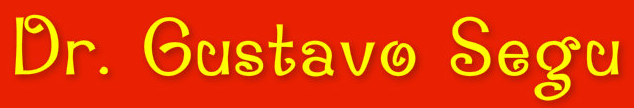 TEMAS DE JORNADA DE TRABAJO
EXTENSIÓN DE LA JORNADA DE TRABAJO
PERMISOS A RECUPERAR
POR CAUSA NO PROVENIENTE DEL TRABAJADOR

De acuerdo con lo establecido por el artículo 16 del decreto 16115, los casos en que proceda y la extensión que pueda otorgarse a la jornada en concepto de recuperación de horas perdidas por causa no proveniente del obrero, deberán determinarse en los reglamentos especiales, siempre que exista acuerdo expreso entre patrones y 
obreros y obedezcan a motivos debidamente fundamentados, a jucio de la Autoridad de Aplicación, sin que en ningún caso pueda por tal motivo, aumentarse la jornada normal en más de una hora diaria. 

Estas horas de recuperación no darán lugar a recargo de salarios.
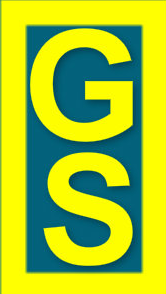 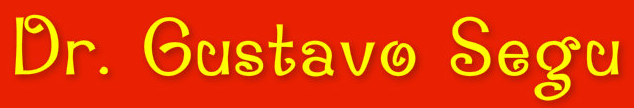 TEMAS DE JORNADA DE TRABAJO
EXTENSIÓN DE LA JORNADA DE TRABAJO
PERMISOS A RECUPERAR
POR SOLICITUD DEL TRABAJADOR

Esta situación se da mayormente cuando el empleador concede permisos al trabajador "a compensar". Esto no invalida el mecanismo establecido por la norma porque la imputación de causas al trabajador se refiere a la "culpa" en la ejecución de sus tareas. 

Así, si se pacta el permiso y su forma de recuperación, no se verifica la existencia de dicha "culpa", pudiendo compensarse el tiempo solicitado con una recuperación sin recargos salariales. Por ejemplo, si el trabajador solicitara una licencia de 8 horas y compensara una hora por día durante ocho días, no habría pérdida en la remuneración del trabajador así como tampoco perjuicio alguno para el empleador.

De Diego, Julián A. "Jornada de trabajo y descansos" Ediciones Depalma - 1986, página 164.
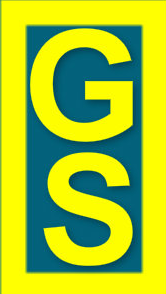 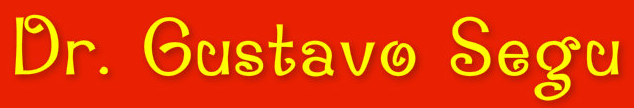 TEMAS DE JORNADA DE TRABAJO
EXTENSIÓN DE LA JORNADA DE TRABAJO
TRABAJO NOCTURNO

Art. 200 – LCT: “La jornada de trabajo íntegramente noctura no podrá exceder de 7 horas, entendiéndose por tal la que se cumpla entre la hora veintiuna y la hora seis del siguiente. 
Esta limitación no tendrá vigencia cuando se apliquen los horarios rotativos del régimen de trabajo por equipos. (…)”

En igual sentido el art. 2 de la ley 11544 de Jornada de Trabajo.

D.16115/1933, art. 9: “La jornada de trabajo nocturno no podrá exceder de 7 horas, entendiéndose como tal la que se realice habitualmente e integramente entre las 21 y las 6 horas”
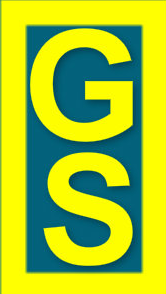 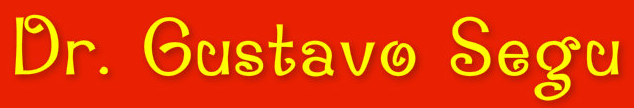 TEMAS DE JORNADA DE TRABAJO
EXTENSIÓN DE LA JORNADA DE TRABAJO
JORNADA MIXTA

Art. 200 – LCT: “ (…)  Cuando se alternen horas diurnas con nocturnas se reducirá proporcionalmente la jornada en 8 minutos por cada hora nocturna trabajada o se pagarán los 8 minutos de exceso como tiempo suplementario, según las pautas del artículo 201. (…)”

D. 16115/1933
Art. 9: “ (…) Cuando la jornada de trabajo se prolongue mas allá de las 21 horas o se inicie antes de las 6 horas o, de cualquier otra manera, se alternen hora diurnas de trabajo con horas nocturnas, cada una de las horas trabajadas comprendidas entre las 21 y las 6, valdrá a los efectos de completar la jornada de 8 horas, como una 1 hora y 8 minutos (…)”
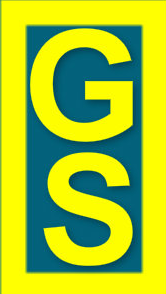 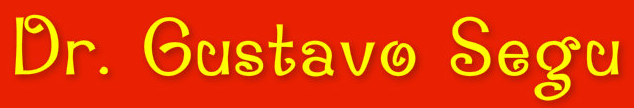 TEMAS DE JORNADA DE TRABAJO
EXTENSIÓN DE LA JORNADA DE TRABAJO
JORNADA INSALUBRE

Ley 11544 – Ley de Jornada de Trabajo

Art. 2 : “ (…) Cuando el trabajo deba realizarse en lugares insalubres en los cuales la viciación del aire o su compresión, emanciones o polvos tóxicos permanentes, pongan en peligro la salud de los obreros ocupados, la duración del trabajo no excederá de 6 horas diarias o 36 horas semanales.

El Poder ejecutivo determinará, sea directamente o a solicitud de parte interesada y previo informe de las reparticiones técnicas que correspondan, los casos en que regirá la  jornada de 6 horas.”
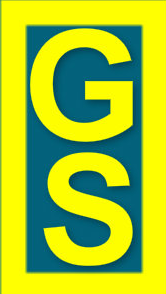 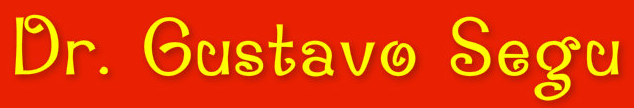 TEMAS DE JORNADA DE TRABAJO
EXTENSIÓN DE LA JORNADA DE TRABAJO
JORNADA INSALUBRE

Declaración de insalubridad

Art. 200 – LCT: “ (…) En caso que la autoridad de aplicación constatare el desempeño de tareas en condiciones de insalubridad, intimará previamente al empleador a adecuar ambientalmente el lugar, establecimiento o actividad para que el trabajo se desarrolle en condiciones de salubridad dentro del plazo razonable que a tal efecto determine. 
Si el empleador no cumpliera en tiempo y forma la intimación practicada, la Autoridad de Aplicación procederá a calificar las tareas o condiciones ambientales del lugar de que se trate. (…)”
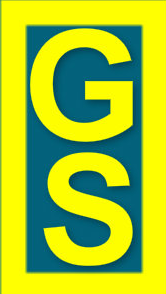 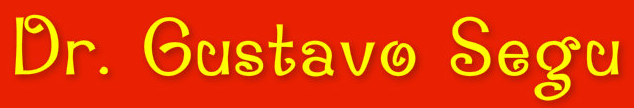 TEMAS DE JORNADA DE TRABAJO
EXTENSIÓN DE LA JORNADA DE TRABAJO
JORNADA INSALUBRE

Declaración de insalubridad

Art. 200 – LCT: “ (…) Agotada la vía administrativa, toda declaración de insalubridad, o la que deniegue dejarla sin efecto, será recurrible en los términos, formas y procedimientos que rijan para la apelación de sentencias en la jurisdicción judicial laboral de la Capital Federal. Al fundarse este recurso el apelante podrá proponer neuvas pruebas. (…)”
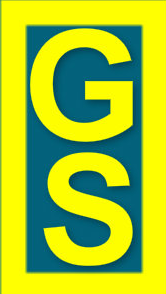 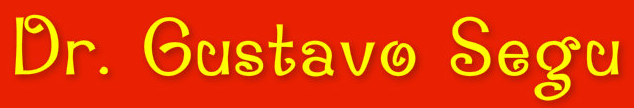 TEMAS DE JORNADA DE TRABAJO
EXTENSIÓN DE LA JORNADA DE TRABAJO
JORNADA INSALUBRE

Extensión de la jornada insalubre

Art. 200 – LCT: “ (…) La jornada de trabajo en tareas o condiciones declaradas insalubres no podrá exceder de 6 horas diarias o 36 semanales. 

La insalubridad no existirá sin declaración previa de la autoridad de aplicación, con fundamento en dictámenes médicos de rigor científico y sólo podrá ser dejado sin efecto por la misma autoridad si desaparecieran las circunstancias determinantes de la insalubridad. 

La reducción de jornada no importará disminución de las remuneraciones. (…)”
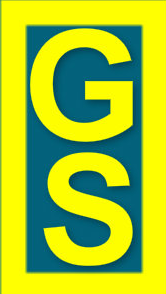 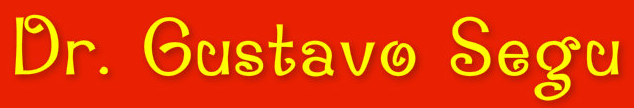 TEMAS DE JORNADA DE TRABAJO
EXTENSIÓN DE LA JORNADA DE TRABAJO
JORNADA INSALUBRE

Tareas penosas, mortificantes o riesgosas

Art. 200 – LCT: “ (…) Por ley nacional se fijarán las jornadas reducidas que correspondan para tareas penosas, mortificantes o riesgosas, con indicación precisa e individualizada de las mismas. (…)”
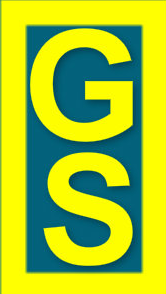 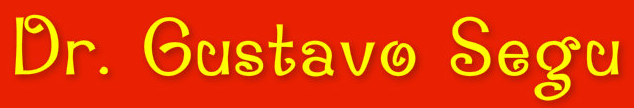 TEMAS DE JORNADA DE TRABAJO
EXTENSIÓN DE LA JORNADA DE TRABAJO
JORNADA INSALUBRE

Mujeres y menores

Art. 175 – LCT: “ Queda prohibido ocupar mujeres en trabajos que revistan carácter penoso, peligroso o insalubre.

La reglamentación determinará las industrias comprendidas en esta prohibición. 
Regirá con respecto al empleo de mujeres lo dispuesto en el artículo 195”

Art. 191 – LCT: Idem Menores
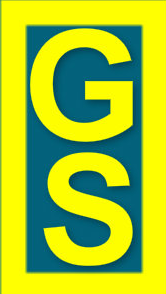 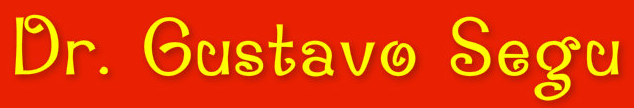 TEMAS DE JORNADA DE TRABAJO
EXTENSIÓN DE LA JORNADA DE TRABAJO
JORNADA INSALUBRE

Mujeres y menores – Accidente o enfermedad. Presunción de culpa del empledor

Art. 195 – LCT: “ En caso de accidente de trabajo o de enfermedad de una persona trabajadora comprendida en el presente Título, si se comprueba ser su causa alguna de las tareas prohibidas a su respecto, o efectuada en condiciones que signifiquen infracción a sus requisitos, se considerará por ese solo hecho al accidente o a la enfermedad como resultante de la acción u omisión del empleador, en los términos del artículo 1072 y concordantes del Código Civil, sin admitirse prueba en contrario.
Si el accidente o enfermedad obedecieren al hecho de encontrarse circunstancialmente el trabajador en un sitio de trabajo en el cual fuere ilícita o prohibida su presencia sin consentimiento del empleador, éste podrá probar su falta de responsabilidad.”
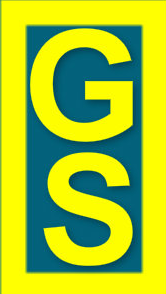 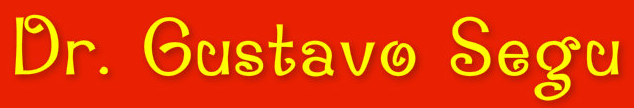 TEMAS DE JORNADA DE TRABAJO
EXTENSIÓN DE LA JORNADA DE TRABAJO
JORNADA INSALUBRE
Trabajo Insalubre – Reglamentación D. 11/3/1930

Art. 6: “La jornada de 6 horas diarias o 36 semanales sólo tiene aplicación cuando el obrero o empleado trabaja constantemente su jornada en los lugares considerados en este decreto como insalubres.

Art. 7: Cuando la introducción de nuevos métodos de fabricación o adopción de dispositivos de prevención haya hecho desaparecer el carácter de insalubre en algún lugar, establecimiento o tarea, el poder ejecutivo a pedido de parte interesada y con intervención de las oficinas técnicas respectivas, podrá autorizar el trabajo de una jornada superior a la de 6 horas diarias.
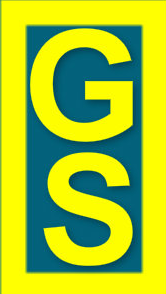 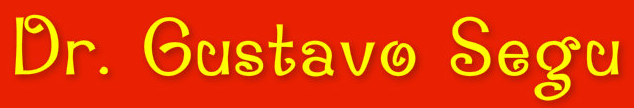 TEMAS DE JORNADA DE TRABAJO
EXTENSIÓN DE LA JORNADA DE TRABAJO
JORNADA INSALUBRE


Trabajo Insalubre – Reglamentación D. 16115/1933

Art. 8: “La jornada de 6 horas diarias o 36 horas semanales solo tendrá aplicación cuando el obrero o empleado trabaje toda o la mayor parte de esa jornada en los lugares que se consideran insalubres, bien por las condiciones del local de trabajo o por las modalidades o naturaleza del trabajo que se ejecuta”.
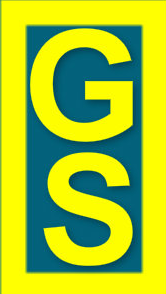 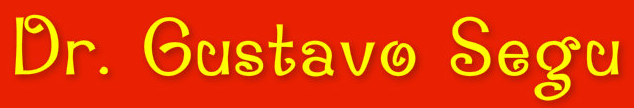 TEMAS DE JORNADA DE TRABAJO
EXTENSIÓN DE LA JORNADA DE TRABAJO
JORNADA INSALUBRE
Trabajo Insalubre – Reglamentación D. 16115/1933

ALTERNANCIA DE TRABAJO INSALUBRE CON TRABAJO SALUBRE

Art. 8: “ (…) Si se alterna el trabajo insalubre con trabajo salubre, cada hora trabajada en los primeros se considera como 1 hora y 33 minutos; en tal caso, el personal no deberá permanecer trabajando en lugares insalubres mas de tres horas, pudiendo extenderse la jornada normal hasta completar el límite máximo de 8 horas diarias”.

Calculo de la cantidad de horas en jornada mixta
3 x  93 minutos =  279 minutos = 4 horas con 39 minutos
Puede trabajar para completar la jornada = 3 horas con 21 minutos mas.
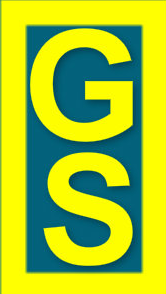 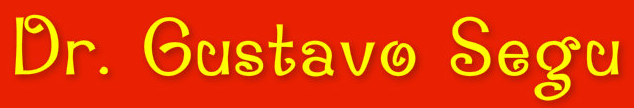 TEMAS DE JORNADA DE TRABAJO
EXTENSIÓN DE LA JORNADA DE TRABAJO
JORNADA INSALUBRE
Trabajo Insalubre – Reglamentación D. 16115/1933

DISTRIBUCIÓN DESIGUAL DE LA JORNADA INSALUBRE

Art. 8: “ (…) La distribución desigual de las 36 horas semanales se efectuará de manera que la jornada diaria no exceda de 7 horas y que no se prolongue mas allá de las 13 horas del sábado, salvo en los casos exceptuados…
Esta facultad podrá utilizarla los patronos cuando habiéndose prolongado la jornada de 8 horas, aquellos trabajos sujetos a la de 6 estén de tal modo correlacionados que la interrupción de la jornada trajese aparejado un grave perjuicio a la industria, el cual deberá ser juzgado por la Autoridad de Aplicación al hacerse los reglamentos especiales”.

Estos “Reglamentos especiales” nunca fueron dictados por el Poder Ejecutivo.
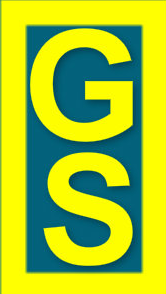 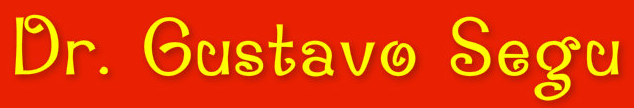 TEMAS DE JORNADA DE TRABAJO
EXTENSIÓN DE LA JORNADA DE TRABAJO
HORAS SUPLEMENTARIAS


Art. 201 –  LCT: “El empleador deberá abonar al trabajador que prestare servicios en horas suplementarias, medie o no autorización del organismo administrativo competente, un recargo del 50% calculado sobre el salario habitual, si se tratare de días comunes, y del 100%en días sábados después de las 13 horas, domingos y feriados”
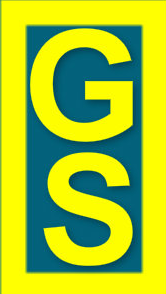 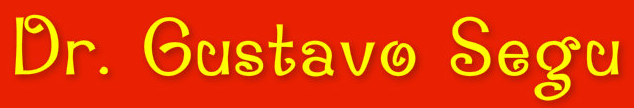 TEMAS DE JORNADA DE TRABAJO
EXTENSIÓN DE LA JORNADA DE TRABAJO
HORAS SUPLEMENTARIAS

Obligación de prestar servicios en horas suplementarias 
AUXILIOS Y AYUDAS EXTRAORDINARIAS

Art. 201 –  LCT: “El trabajador no estárá obligado a prestar servicios en horas suplementarias, salvo casos de peligro o accidente ocurrido o inminente de fuerza mayor, o por exigencias excepcionales de la economía nacional o de la empresa, juzgado su comportamiento en base al criterio de colaboración en el logro de los fines de la empresa”

Art. 89 – LCT: “El trabajador estará obligado a prestar los auxilios que se requieran en caso de peligro grave o inminente para las personas o para las cosas incorporadas a la empresa”
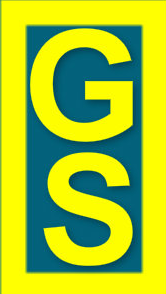 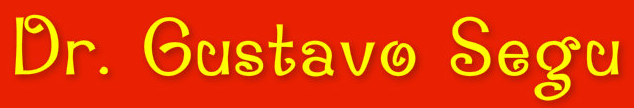 TEMAS DE JORNADA DE TRABAJO
EXTENSIÓN DE LA JORNADA DE TRABAJO
HORAS SUPLEMENTARIAS

Limite máximo de horas suplementarias mensuales y anuales

D. 484/2000
El número de horas suplementarias previsto por el art. 13 del D. 16115/1933, queda establecido en 30 horas mensuales y 200 horas anuales, sin necesidad de autorización administrativa previa y sin perjuicio de la aplicación de las previsiones legales relativas a jornada y descanso.

R (MTEYFRH) 303/2000 
- Establece que la tramitación de excepciones se hará ante la Secretaría de 
  Trabajo.
- Dispone que el número máximo de horas se computará por año calendario.
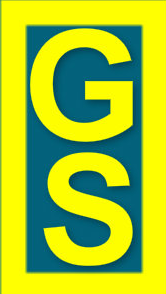 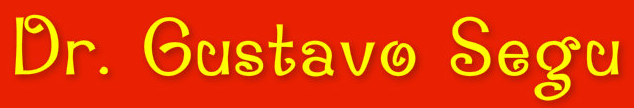 TEMAS DE JORNADA DE TRABAJO
EXTENSIÓN DE LA JORNADA DE TRABAJO
TRABAJO POR EQUIPOS


Art. 202 –  LCT: “En el trabajo por equipo o turnos rotativos, regirá lo dispuesto por la ley 11544, sea que haya sido adoptado a fin de asegurar la coninuidadd de la explotación, sea por necesidad o conveniencia económica o por razones técnicas inherentes a aquélla. 

El descanso semanal de los trabajadores que presten servicios bajo el régimen de trabajo por equipo, se otorgará al término de cada ciclo de rotación y dentro del funcionamiento del sistema.

La interrupción de la rotación al término de cada ciclo semanal no privará al sistema de su calificación como trabajo por equipo”
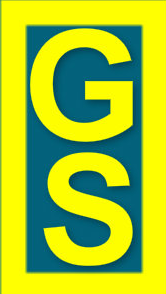 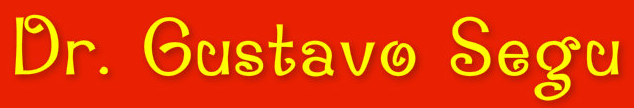 TEMAS DE JORNADA DE TRABAJO
EXTENSIÓN DE LA JORNADA DE TRABAJO
TRABAJO POR EQUIPOS

Ley 11544 – Jornada de Trabajo – Límite máximo 

Art. 3, inc. b): “ … Cuando los trabajos se efectúen por equipos, la duración del trabajo podrá ser prolongada más allá de las 8 horas por día y de 48 horas semanales, a condición de que el término medio de las horas de trabajo sobre un período de tres semanas a lo menos, no exceda de 8 horas por día o de 48 horas semanales … “

Avisos colocados en el establecimiento
Art. 6, inc. a) – Ley 11544 de Jornada de Trabajo
El empleador deberá hacer conocer por medio de avisos visibles si el trabajo se efectíua por equipos.
Las horas en que comienza y termina la tarea de cada equipo, serán fijadas de tal modo que no excedan los límites prescriptos en la presente ley, y una vez modificadas, regirán en esa forma no pudiendo modificarse sin nueva comunicación hecha con la anticipación que determine el Poder Ejecutivo”
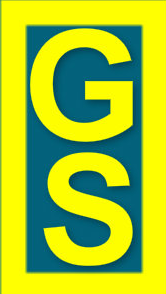 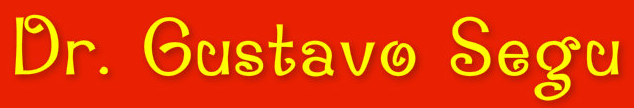 TEMAS DE JORNADA DE TRABAJO
EXTENSIÓN DE LA JORNADA DE TRABAJO
TRABAJO POR EQUIPOS
D. 16115/1933

Art. 2: “Cuando el trabajo se efectúe por equipos, la duración podrá ser prolongada mas allá de las 8 horas diarias y de 48 horas semanales, distribuyento las horas de labor sobre un período de tres semanas consecutivas o sea un total de 144 horas, en 18 días laborables, en forma que el término medio de las horas de trabajo dentro del ciclo no exceda de 8 horas por día o 48 semanales, sin que en ningún caso el trabajo semanal exceda de 56 horas”

- Ciclo de 18 días laborables distribuidos en tres semanas consecutivas
- 144 horas en total: 144/18 = 8 horas diarias
- Promedio semanal de 48 horas, hasta un máximo de 56
- Es decir: por ejemplo, primera semana 40 horas, segunda semana 48 horas y tercer semana 56 horas = promedio 48 horas semanales en tres semanas.
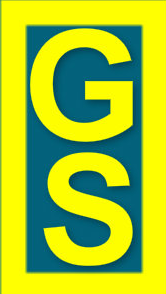 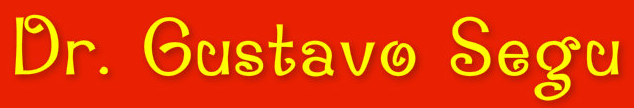 TEMAS DE JORNADA DE TRABAJO
EXTENSIÓN DE LA JORNADA DE TRABAJO
TRABAJO POR EQUIPOS – TRABAJO NOCTURNO
D. 16115/1933

Art. 9: “Cuando el trabajo se realice por equipos, el personal podrá efectuar jornadas de 8 horas desde las 21 hasta las 6, pero en compensación por cada siete días de trabajo nocturno, tendrá un descanso equivalente a una jornada de trabajo.

Este descanso podrá suspenderse por el Poder Ejecutivo previa consulta a las entidades obreras cuando comprueben que el estado económico del país y las empresas no les permite tener el turno de relevantes.

También podrá suspenderse cuando haya escasez de personal especializado para el turno de relevantes que trabaje 8 horas, en cuyo caso el trabajo efectuado en horas nocturnas se computará a efectos del pago como una hora 8 minutos por cada hora trabajada”
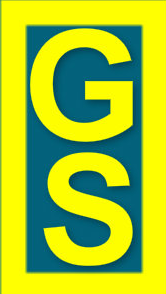 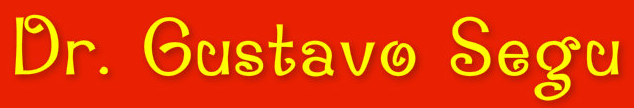 TEMAS DE JORNADA DE TRABAJO
EXTENSIÓN DE LA JORNADA DE TRABAJO
TRABAJO POR EQUIPOS – TRABAJO NOCTURNO
D. 16115/1933

Art. 10: “Se entenderá por equipo:

a) Un número cualquiera de empleados u obreros cuya tarea comience y termine a una misma hora en trabajos que por su naturaleza, no admitan interrupciones;

b) Un número cualquiera de empleados u obreros cuya tarea esté en tal forma coordinada que el trabajo de unos no puede realizarse sin la cooperación de los demás.
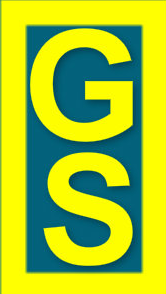 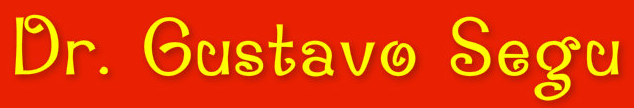 TEMAS DE JORNADA DE TRABAJO
EXTENSIÓN DE LA JORNADA DE TRABAJO
TRABAJO POR EQUIPOS – TRABAJO NOCTURNO
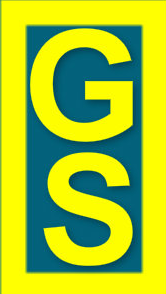 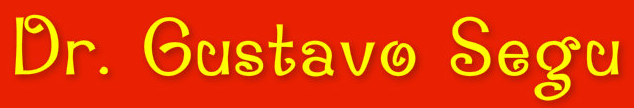 TEMAS DE JORNADA DE TRABAJO
EXTENSIÓN DE LA JORNADA DE TRABAJO
TRABAJO POR EQUIPOS – TRABAJO NOCTURNO
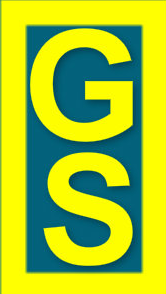 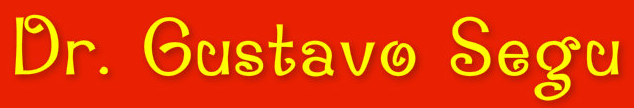 TEMAS DE JORNADA DE TRABAJO
EXTENSIÓN DE LA JORNADA DE TRABAJO
DESCANSO SEMANAL


Art. 204 –  LCT: “Queda prohibida la ocupación desde las 13 horas del día sábado hasta las 24 horas del día siguiente, salvo en los casos de excepción previstos en el artículo precedente y los que las leyes o reglamentaciones prevean, en cuyo caso el trabajador gozará de un descanso compensatorio de la misma duración, en la forma y oportunidad que fije esas disposiciones atendiendo a la estacionalidad de la producción y otras características especiales”

Art. 206 – LCT: “En ningún caso se podrán aplicar las excepciones que se dicten a los rabajadores menores de 16 años”
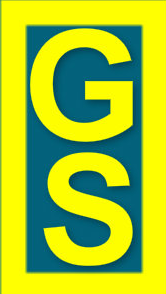 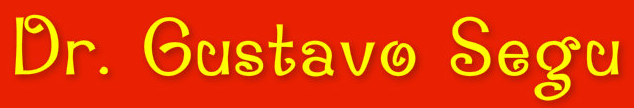 TEMAS DE JORNADA DE TRABAJO
EXTENSIÓN DE LA JORNADA DE TRABAJO
DESCANSO SEMANAL

Remuneración durante el descanso semanal

Art. 205 –  LCT: “La prohibición de trabajo establecida en el artículo 204 no llevará aparejada la disminución o supresión de la remuneración que tuviere asignada el trabajador en los días y horas a que se refiere la misma ni importará disminución del total semanal de horas de trabajo”
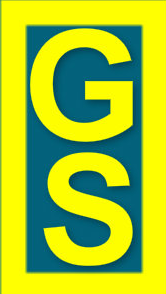 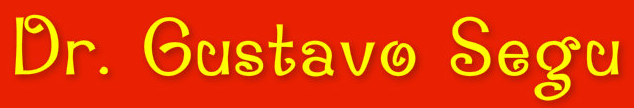 TEMAS DE JORNADA DE TRABAJO
EXTENSIÓN DE LA JORNADA DE TRABAJO
DESCANSO SEMANAL

Trabajo durante el descanso semanal – Franco compensatorio

Art. 207 –  LCT: “Cuando el trabajador prestare servicios en los días y horas mencionados en el artículo 204, medie o no autorización, sea por disposición del empleador o por cualquiera de las circunstancias previstas en el artículo 203, o por estar comprendido en las excepciones que con carácter permanente o transitorio se dicten, y se omitiere el otorgamiento de descanso compensatorio en tiempo y forma, el trabajador podrá hacer uso de ese derecho a partir del primer día hábil de la semana subsiguiente, previa comunicación formal de ello efectuada con una anticipación no menor de 24 horas.
El empleador en tal caso, estará obligado a abonar el salario habitual con el 100% de recargo”
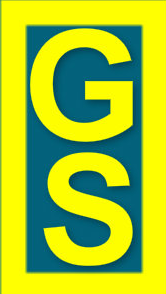 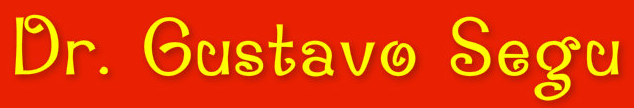 TEMAS DE JORNADA DE TRABAJO
EXTENSIÓN DE LA JORNADA DE TRABAJO
TRABAJO DE MENORES

Extensión de la jornada
Art. 190 –  LCT: “No podrá ocuparse a personas de 16 años a 18 años en ningún tipo de tarea durante mas de 6 horas o 36 hotras semanales (…)”

Distribución desigual
Art. 190 – LCT: “ (…) La distribución desigual de las horas laborables no podrá superar las 7 horas diarias (…)”

Extensión de la jornada máxima legal
Art. 190 – LCT: “La jornada de las personas menores de mas de 18 años, previa autorización de la autoridad administrativa laboral de cada jurisdicción, podrá extenderse a 8 horas diarias y 48 horas semanales (…)”
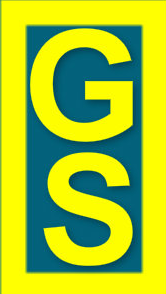 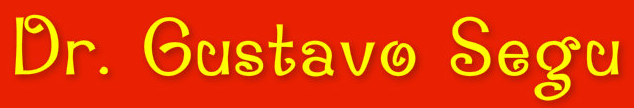 TEMAS DE JORNADA DE TRABAJO
EXTENSIÓN DE LA JORNADA DE TRABAJO
TRABAJO DE MENORES

Trabajo nocturno
Art. 190 –  LCT: “No se podrá ocupar a personas menores de 18 años en trabajos nocturnos, entendiéndose como tales el intervalo comprendido entre las 20 horas y las 6 horas del día siguiente. En los casos de establecimientos fabriles que desarrollen tareas en tres turnos diarios que abarquen las 24 horas del día, el período de prohibición absoluta en cuanto al empleo de personas menores, estará regido por este Título, sustituyéndose la prohibición por un lapso comprendido entre las 22 horas y las 6 horas del día siguiente, pero sólo para las personas menores de mas de 16 años”

Jornada mixta
Al estar prohibida la jornada nocturna, también se considera prohibida la realización
de tareas en jornada mixta.
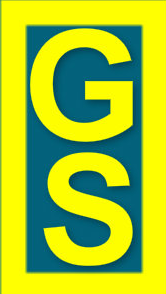 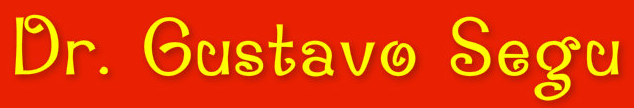 DESPIDO POR JUBILACIÓN

REINGRESO DEL TRABAJADOR JUBILADO

ART. 225 Y 253 LCT
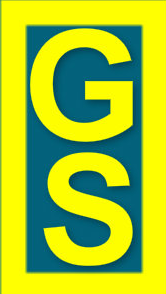 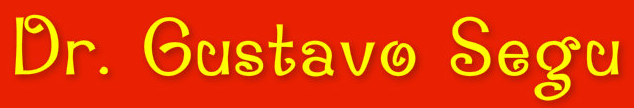 DESPIDO POR JUBILACIÓN
DESPIDO DEL TRABAJADOR JUBILADO

Art. 252 - Cuando el trabajador(1) reuniere los requisitos necesarios para obtener una de las prestaciones de la ley 24241, el empleador podrá intimarlo a que inicie los trámites pertinentes extendiéndole los certificados de servicios y demás documentación necesaria a esos fines. A partir de ese momento el empleador deberá mantener la relación de trabajo hasta que el trabajador obtenga el beneficio y por un plazo máximo de 1 (un) año. 

Concedido el beneficio, o vencido dicho plazo, el contrato de trabajo quedará extinguido sin obligación para el empleador del pago de la indemnización por antigüedad que prevean las leyes o estatutos profesionales. 

La intimación a que se refiere el primer párrafo de este artículo implicará la notificación del preaviso establecido por la presente ley o disposiciones similares contenidas en otros estatutos, cuyo plazo se considerará comprendido dentro del término durante el cual el empleador deberá mantener la relación de trabajo.
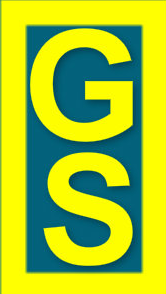 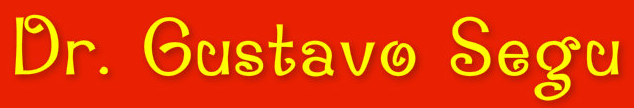 DESPIDO POR JUBILACIÓN
TRABAJADOR QUE REUNE LOS REQUISITOS – INTIMACIÓN A INICIAR EL TRAMITE 
D 679/1995

Art. 5 - El empleador podrá hacer uso de la facultad otorgada por el artículo 252 del régimen de contrato de trabajo (L. 20744 t.o. D. 390/76 y su modificatoria 24347) cuando el trabajador reuniere los requisitos necesarios para acceder a la Prestación Básica Universal (PBU), salvo en el supuesto previsto por el segundo párrafo del artículo 19 de la ley 24241. 

Art. 19 LCT segundo párrafo: Opción de las trabajadoras por continuar prestando servicios hasta los 65 años
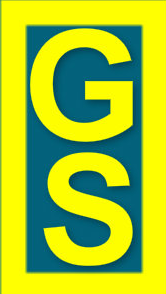 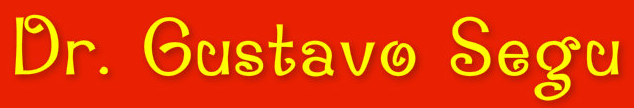 DESPIDO POR JUBILACIÓN
DESPIDO DEL TRABAJADOR JUBILADO

Art. 253 - En caso de que el trabajador titular de un beneficio previsional de cualquier régimen volviera a prestar servicios en relación de dependencia, sin que ello implique violación a la legislación vigente, el empleador podrá disponer la extinción del contrato invocando esa situación, con obligación de preavisarlo y abonar la indemnización en razón de la antigüedad prevista en el artículo 245 de esta ley o, en su caso, lo dispuesto en el artículo 247. 

En este supuesto sólo se computará como antigüedad el tiempo de servicios posterior al cese.
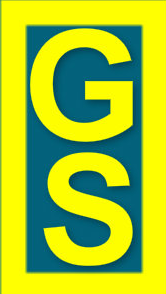 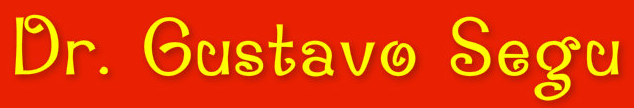 DESPIDO POR JUBILACIÓN
PLENARIO 322 - COUTO DE CAPA - CNTRAB
“Couto de Capa, Irene Marta c/AREVA SA - CNTrab. - Plenario 321 - 5/6/2009” 


“Es aplicable lo dispuesto por el artículo 253 último párrafo de la ley de contrato de trabajo al caso de un trabajador que sigue prestando servicios sin interrupción a las órdenes del mismo empleador, luego del goce del beneficio de la jubilación.”
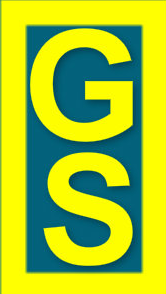 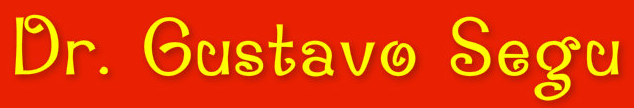 DESPIDO POR JUBILACIÓN
SUPREMA CORTE DE LA PROVINCIA DE BUENOS AIRES
“Frigerio, Domingo Luis c/Caja de Previsión y Seguro Médico de la Pcia. de Bs. As. Diferencia indemnización por despido – 4/6/2003” 

El tribunal de grado estructura su decisión esencialmente en asignarle a la circunstancia de que al momento del otorgamiento del beneficio jubilatorio tanto trabajador como empleador plasmaron la vocación de no conclusión del vínculo laboral, presupuesto que conforme su interpretación impone la no aplicación de la norma legal antes mencionada y esta opinión se debe confirmar.

De las circunstancias fácticas que arribaron firmes ante esta instancia se desprende, en lo que interesa para la solución del conflicto: que el desempeño laboral del actor ocurrió desde el ingreso el 15XI1972 y sin solución de continuidad prestó servicios hasta su único cese sucedido el 24 de julio de 1998 en que fue despedido sin causa.
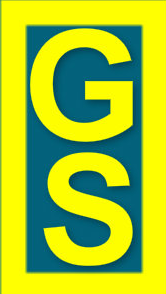 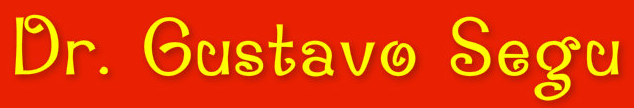 DESPIDO POR JUBILACIÓN
SUPREMA CORTE DE LA PROVINCIA DE BUENOS AIRES
“Frigerio, Domingo Luis c/Caja de Previsión y Seguro Médico de la Pcia. de Bs. As. Diferencia indemnización por despido – 4/6/2003” 

El accionante, entonces, no interrumpió su trabajo, nunca cesó en forma efectiva desde que no se puede computar como tal el otorgamiento del beneficio previsional de su jubilación. El texto de la ley es claro en el sentido que el dependiente jubilado despedido sin causa y que reingrese a sus tareas sólo puede computar en su favor la antigüedad de la relación a los fines indemnizatorios del tiempo posterior al primer cese, situación que no se configura en el caso de autos.
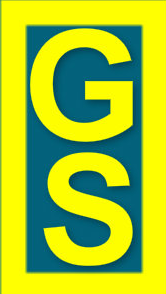 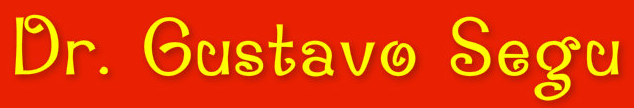 DESPIDO POR JUBILACIÓN
SUPREMA CORTE DE LA PROVINCIA DE BUENOS AIRES
“Frigerio, Domingo Luis c/Caja de Previsión y Seguro Médico de la Pcia. de Bs. As. Diferencia indemnización por despido – 4/6/2003” 

Es así entonces que el presupuesto de operatividad del art. 253 de la Ley de Contrato de Trabajo en su primer párrafo, no se cumple desde que el mismo se refiere al trabajador que “volviera a prestar servicios” secuencia que impone una rescisión anterior que en autos no aconteció, conforme a la prueba acreditada y en cuya conclusión el a quo estableció que desde su ingreso el reclamante prestó servicios sin solución de continuidad hasta su único cese ocurrido por despido sin causa el 24VII1998.

Lo mismo sucede con el segundo párrafo agregado por la ley 24.347 el que expresamente se refiere a que “sólo se computará como antigüedad el tiempo de servicios posterior al cese” debiendo entenderse que se refiere a la efectiva extinción de la relación de trabajo subordinada y su posterior reintegro al trabajo, presupuesto que conforme a lo verificado en la especie tampoco se acreditó en autos.
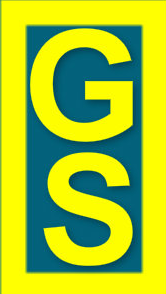 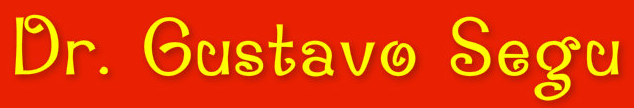 DESPIDO POR JUBILACIÓN
SUPREMA CORTE DE LA PROVINCIA DE BUENOS AIRES
“Frigerio, Domingo Luis c/Caja de Previsión y Seguro Médico de la Pcia. de Bs. As. Diferencia indemnización por despido – 4/6/2003” 

En consecuencia es mi opinión, la indemnización por antigüedad que corresponde pagar al señor Frigerio que continuó sin interrupción trabajando desde su ingreso el 15IX1972 en la Caja de Previsión y Seguro Médico de la Provincia, no obstante que se acogió al beneficio previsional pero sin cese, por lo cual debe determinarse su antigüedad conforme lo decidió el tribunal a quo, o sea computando todo el tiempo de prestación de servicios desde su ingreso el 15IX1972 (art. 245 de la L.C.T.) hasta la fecha en que se produjo su único cese por su despido sin causa del 24VII1998.
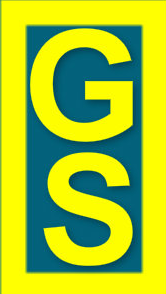 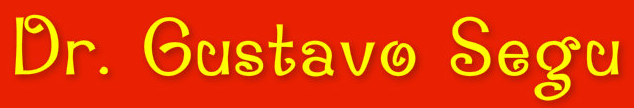 DESPIDO POR JUBILACIÓN
SUPREMA CORTE DE LA PROVINCIA DE BUENOS AIRES
"Maciel, Jorge c/ Argón S.A. Enfermedad profesional – 5/5/2010”

En consecuencia es mi opinión, la indemnización por antigüedad que corresponde 
Adhiero al voto del juez de primer término, dejando expresamente señalado que 
con ello, y específicamente en lo que respecta a la solución dada a la temática que 
aborda el colega en el punto III.3, se muda la posición distinta que esta Corte 
sostuviera al votar en las causas L. 78.989, "Frigerio", sent. del 4-VI-2003 y L. 
87.744, "Herrera", sent. del 1-IV-2004, temperamento del cual participé. 

De mi parte, un renovado análisis de la problemática involucrada me convence 
del acierto que lleva computar a los fines de la indemnización por despido que 
corresponde abonar al trabajador que obtuvo ‑sin registro del cese de la relación de 
trabajo‑ el beneficio previsional, únicamente la antigüedad que hubiere adquirido 
con posterioridad a la concesión de la prestación previsional.
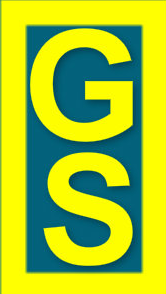 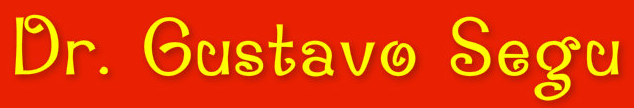 DESPIDO POR JUBILACIÓN
SUPREMA CORTE DE LA PROVINCIA DE BUENOS AIRES
"Maciel, Jorge c/ Argón S.A. Enfermedad profesional – 5/5/2010”

Para concluir de la manera expuesta resulta esencial interpretar la norma prevista 
en el actual art. 253 de la Ley de Contrato de Trabajo en el contexto del capítulo que 
le sirve de marco, esto es la extinción del contrato de trabajo por jubilación del 
trabajador. 

En esa línea no puede dejar de tenerse presente que el art. 252 que abre ese Capítulo 
X del Título X de la Ley de Contrato de Trabajo establece que la extinción del 
contrato de trabajo por concesión del beneficio previsional excluye la procedencia 
de la indemnización por antigüedad.
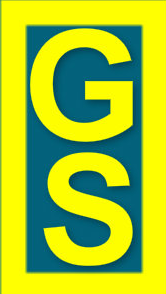 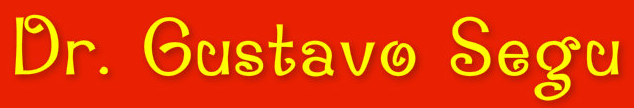 DESPIDO POR JUBILACIÓN
SUPREMA CORTE DE LA PROVINCIA DE BUENOS AIRES
"Maciel, Jorge c/ Argón S.A. Enfermedad profesional – 5/5/2010”

Y todo ello claro, bajo la compatibilidad entre la percepción de un haber jubilatorio 
(fuera de los supuestos de prestaciones por invalidez u aquéllas derivadas de 
regímenes para quienes prestaron servicios en "tareas penosas, riesgosas e 
insalubres, determinantes de vejez o agotamiento prematuro") y la actividad en 
relación de dependencia, y que se consagra como regla en el ámbito de la previsión 
social a partir de las reformas introducidas en el año 1995 por la ley 24.463 (B.O., 30-
III-1995).

Por lo expuesto, y reiterando mi adhesión al juez de primer voto, doy el mío por la 
afirmativa.
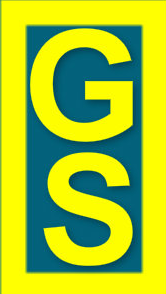 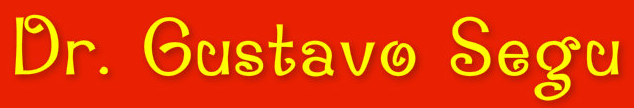 DESPIDO POR JUBILACIÓN
SUPREMA CORTE DE LA PROVINCIA DE BUENOS AIRES
“Liptak Ghiloni, Enrique c/Roberto L. Bottino SACIF s/indemnización por antigüedad” (5/5/2010), 
Reafirmado en autos “Cachero, José Román c/Televisión Federal SA (TELEFE SA) s/indemnización por despido” (20/3/2013) 
“Solo resulta computable a los efectos del cálculo de la indemnización por despido la antigüedad acumulada por el trabajador con posterioridad a la obtención del beneficio previsional. Ello, tanto en el caso en que el dependiente hubiera cesado definitivamente y reingresado posteriormente a las órdenes del mismo empleador, como en el supuesto de que hubiera continuado trabajando en la empresa después de obtenido el beneficio, sin solución de continuidad… la norma prevista en el actual artículo 253 de la ley de contrato de trabajo no puede interpretarse con abstracción de lo decidido por el legislador al contemplar la hipótesis de la extinción por jubilación del trabajador (art. 252, ley cit.), que ante su configuración, excluye la procedencia de la indemnización por antigüedad; por lo tanto, al prescribir aquella, contemplando el reingreso, que en el caso de despido ulterior solo debe computarse como antigüedad el tiempo de servicios posterior al cese, ha querido evitar que se indemnice al trabajador, teniendo en cuenta los mismos períodos de trabajo en virtud de los cuales logró obtener el beneficio jubilatorio o, como bien lo apuntara el doctor Roncoroni al votar en la causa L. 78989, ‘Frigerio’ (sent. de 4/6/2003), tiene por objeto impedir una doble capitalización de la antigüedad desvirtuando con ello el fin específico de protección que de ella dimana para configurar así un enriquecimiento injustificado del trabajador a expensas del Estado y del empleador”.
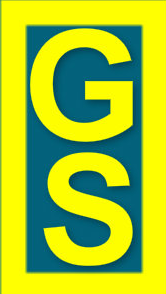 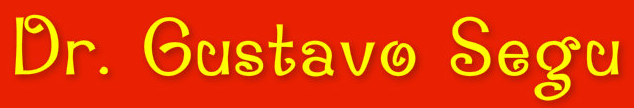 DESPIDO POR JUBILACIÓN
SUPREMA CORTE DE LA PROVINCIA DE TUCUMAN
“Barros, Ramón Héctor vs. Cía. Azucarera Concepción SA s/despido – 31/7/2012 – Sala en lo Laboral y Contencioso Administrativo de la CSJTucuman”, 
Resolvió “dejar sin efecto el cálculo del rubro indemnización por antigüedad calculada con prescindencia de lo dispuesto por el artículo 253 (último párr.) de la LCT”, señalando al respecto lo siguiente: “Atento a la doctrina judicial imperante en el orden nacional a partir del antes citado acuerdo plenario de la CNAT y a la posición ahora sustentada por la SCJBA, y en el convencimiento de que razones de seguridad jurídica tornan conveniente examinar nuevamente la cuestión atinente a la interpretación del artículo 253, último párrafo, de la LCT, concluyo que existen sólidos argumentos en virtud de los cuales resulta prudente modificar el criterio interpretativo sostenido anteriormente por esta Corte. En efecto, en una interpretación sistemática, superadora de la literalidad de la norma bajo análisis y tendiente a desentrañar la intención del legislador y los fines perseguidos por la norma en armonía con el resto del ordenamiento jurídico en general, luce acertado el criterio según el cual la limitación en la antigüedad dispuesta en el último párrafo del artículo 253 de la LCT debe aplicarse tanto en el caso de cese efectivo y reingreso, como cuando no existe solución de continuidad entre el inicio del goce del beneficio jubilatorio y la reanudación de las tareas a las órdenes del mismo empleador.
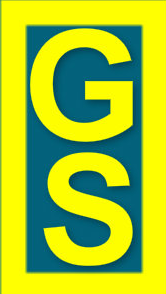 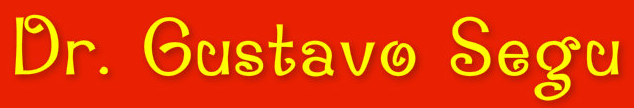 DESPIDO POR JUBILACIÓN
SUPREMA CORTE DE LA PROVINCIA DE TUCUMAN
“Barros, Ramón Héctor vs. Cía. Azucarera Concepción SA s/despido – 31/7/2012 – Sala en lo Laboral y Contencioso Administrativo de la CSJTucuman”, 
“Es que la razón de la reforma del artículo 253 de la LCT introducida por la ley 24347 se encuentra estrechamente vinculada a la supresión de la incompatibilidad que antes establecía la ley 24241 entre el goce efectivo del beneficio de la jubilación y la continuidad de la prestación de servicios en relación de dependencia. En la actualidad resulta compatible la calidad de beneficiario de prestaciones del régimen previsional -con las limitaciones legalmente establecidas- con el ‘reingreso’ a la actividad remunerada, tanto en relación de dependencia como en carácter de autónomos (de conformidad a lo expresamente dispuesto por el art. 34, L. 24241). No obstante, el efectivo goce del beneficio de la jubilación ordinaria supone la extinción del contrato de trabajo, aun cuando no exista una diferencia ostensible entre el antes y el después de la obtención del beneficio en lo concerniente a la prestación de servicios para el mismo empleador.”
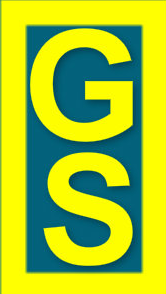 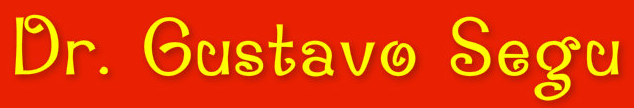 DESPIDO POR JUBILACIÓN
SUPREMA CORTE DE LA PROVINCIA DE TUCUMAN
“Barros, Ramón Héctor vs. Cía. Azucarera Concepción SA s/despido – 31/7/2012 – Sala en lo Laboral y Contencioso Administrativo de la CSJTucuman”, 
“Es del caso señalar que el artículo 91 de la LCT prescribe que el contrato de trabajo por tiempo indeterminado está destinado a durar hasta que el trabajador se encuentre en condiciones de gozar de los beneficios que le asignan los regímenes de seguridad social. El artículo 252 de la LCT establece que, concedido uno de los beneficios que prevé el régimen de la ley 24241, el contrato de trabajo quedará extinguido. A su vez, el artículo 34 de la ley, citada en último término, autoriza a los beneficiarios de las prestaciones allí contempladas a “reingresar” a la actividad remunerada. En este contexto normativo, es dable afirmar que el artículo 253 de la LCT, por su parte, no distingue entre un retorno inmediato a la actividad laboral y un reingreso temporalmente espaciado. En el marco expuesto, el pase al estado de pasividad opera con la obtención del beneficio previsional aun cuando en los hechos, al día siguiente, el trabajador concurra a prestar servicios pues tal prestación configura el ‘reingreso’ al que aluden los artículos 34 de la ley 24241 y 253 de la LCT.”
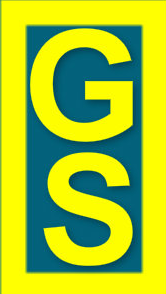 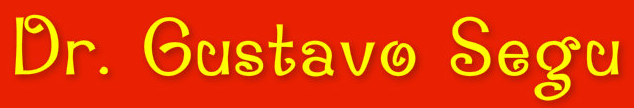